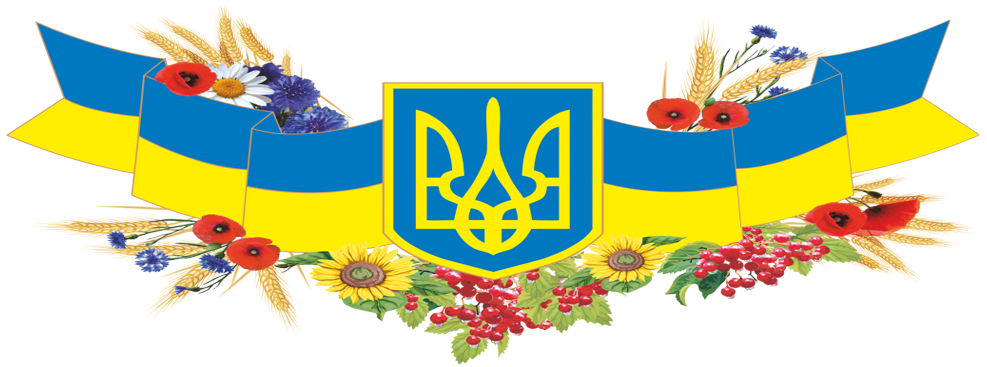 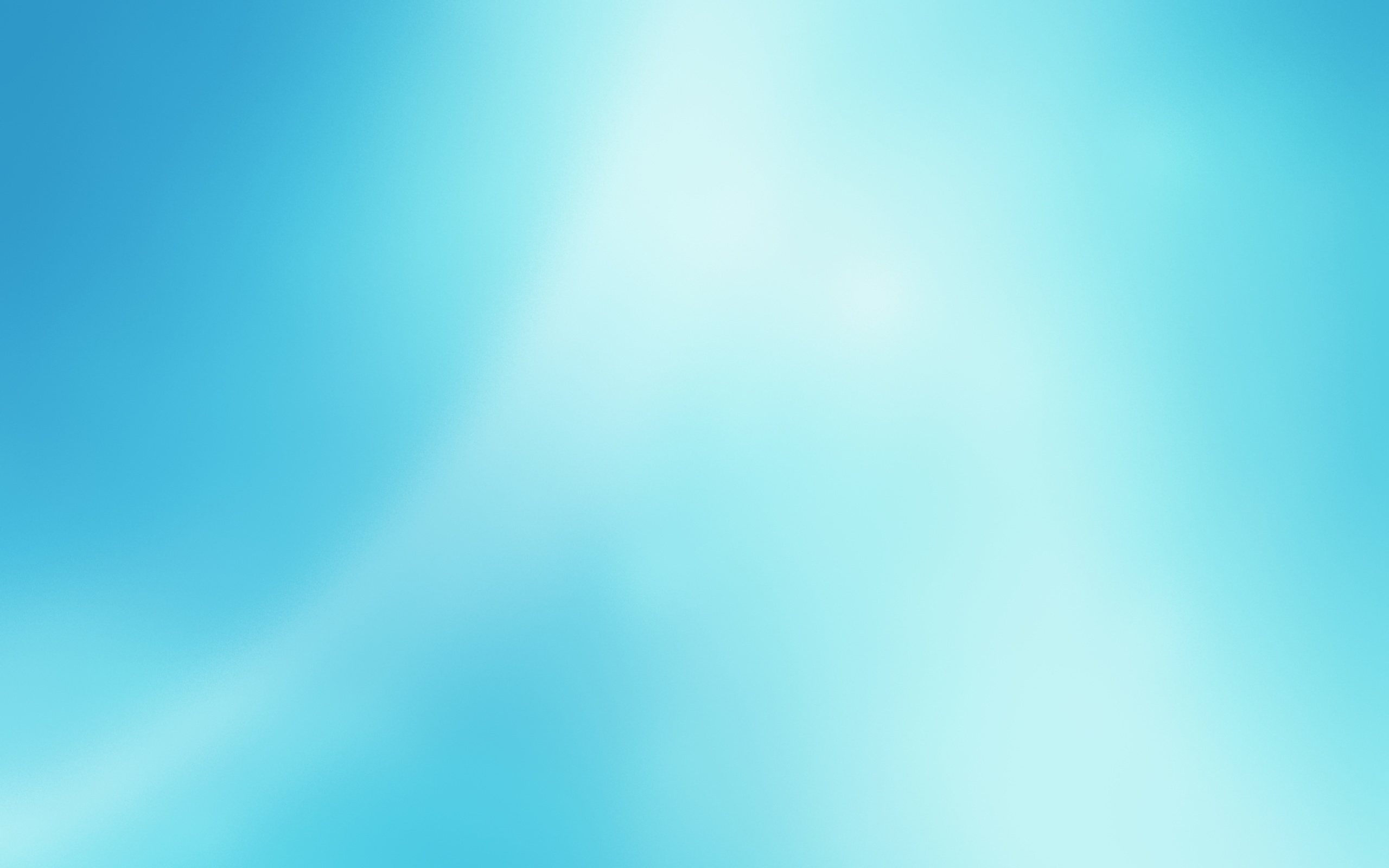 Весна свободи посеред осені
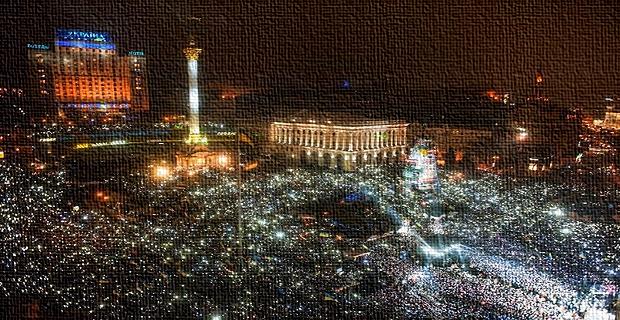 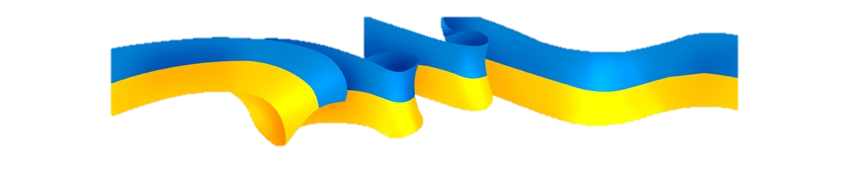 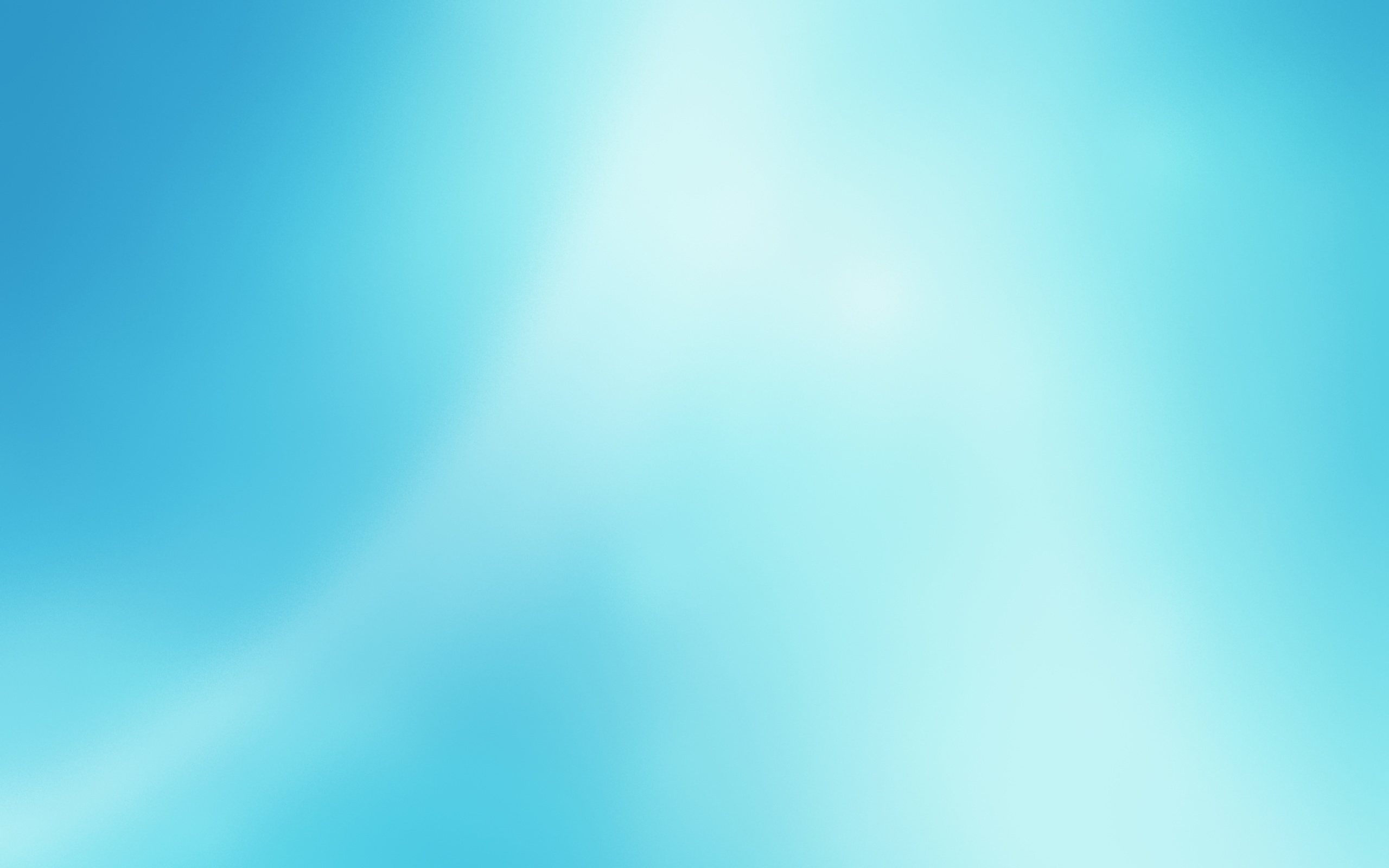 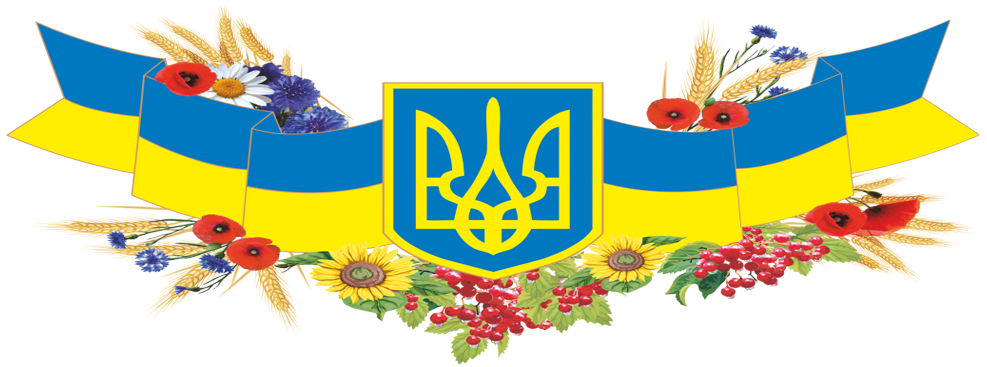 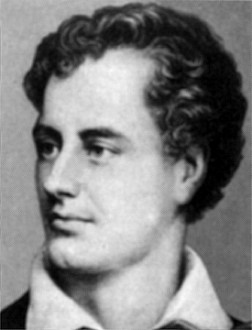 «Той, хто не любить своєї країни, нічого любить не може»Д.Байрон
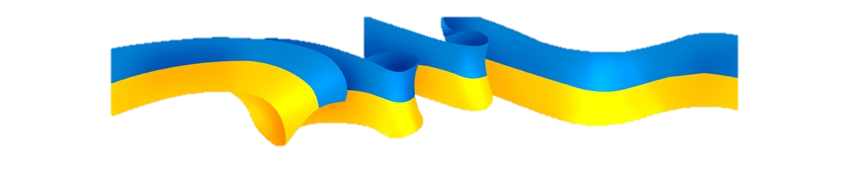 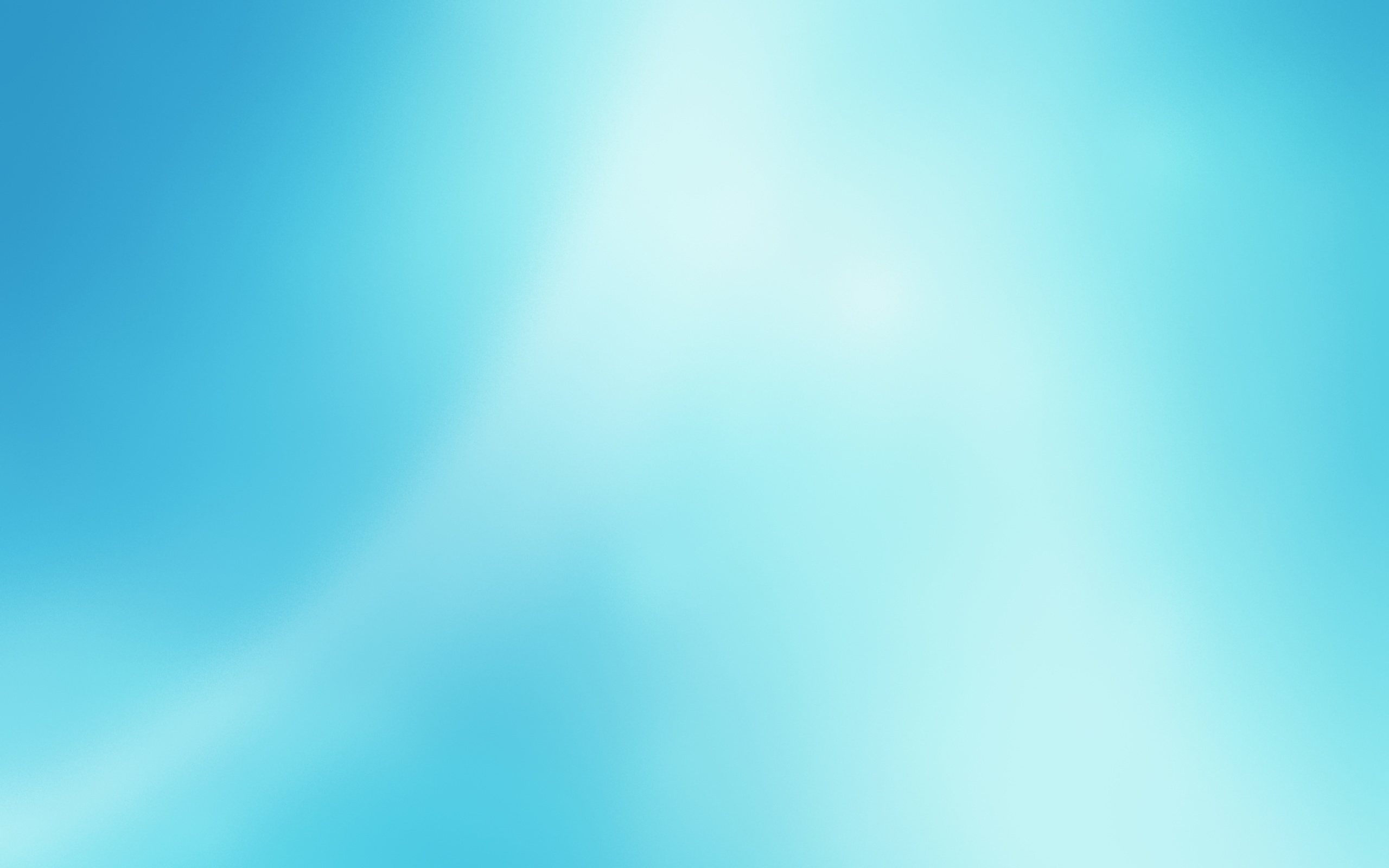 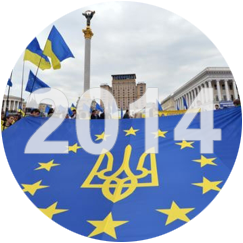 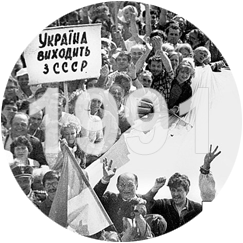 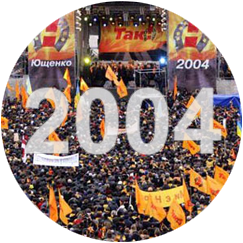 1990
РЕВОЛЮЦІЯ                          НА ГРАНІТІ
ПОМАРАНЧЕВА РЕВОЛЮЦІЯ
РЕВОЛЮЦІЯ ГІДНОСТІ
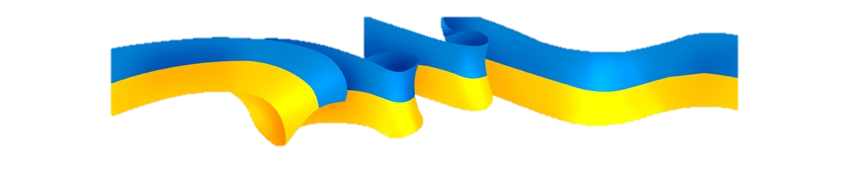 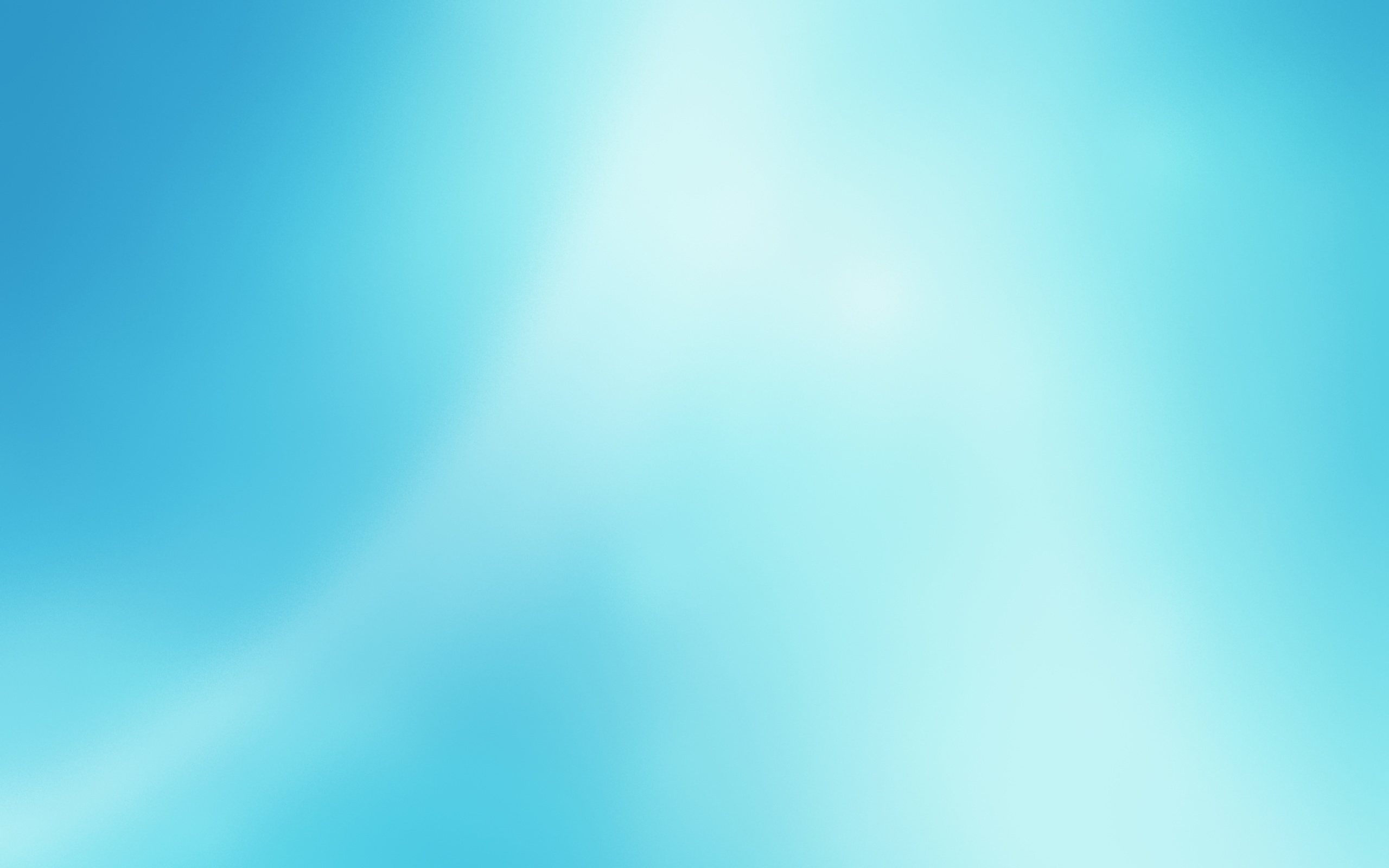 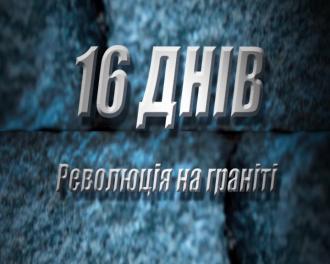 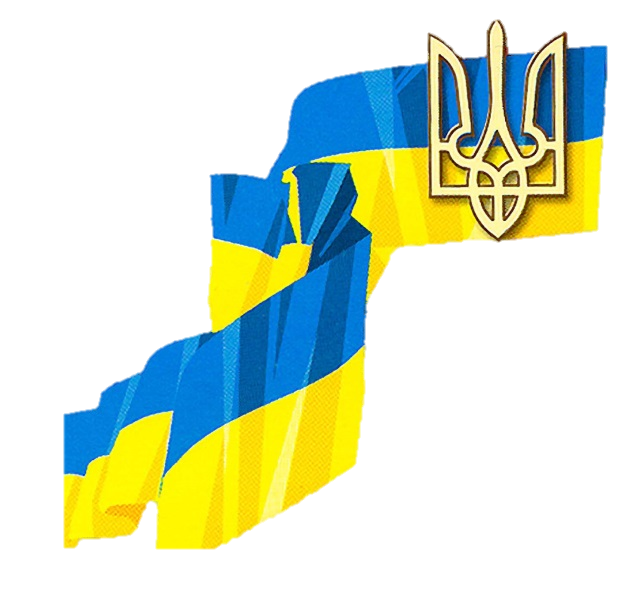 2 ЖОВТНЯ 1990 РОКУ
РЕВОЛЮЦІЯ НА ГРАНІТІ
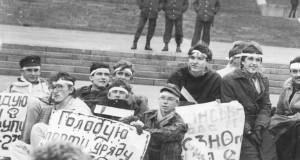 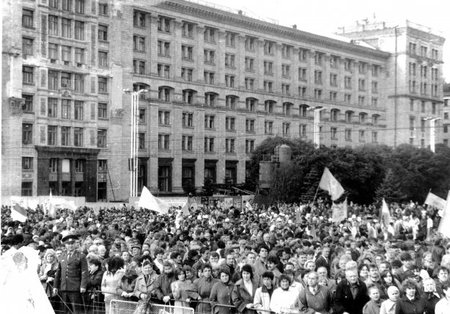 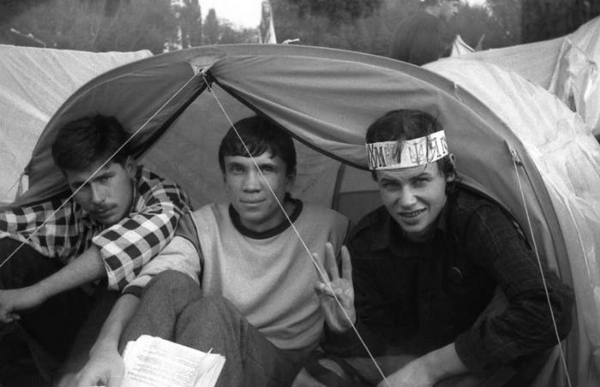 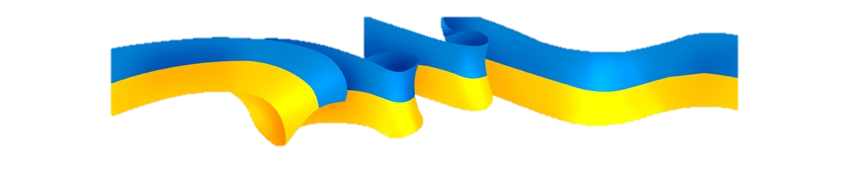 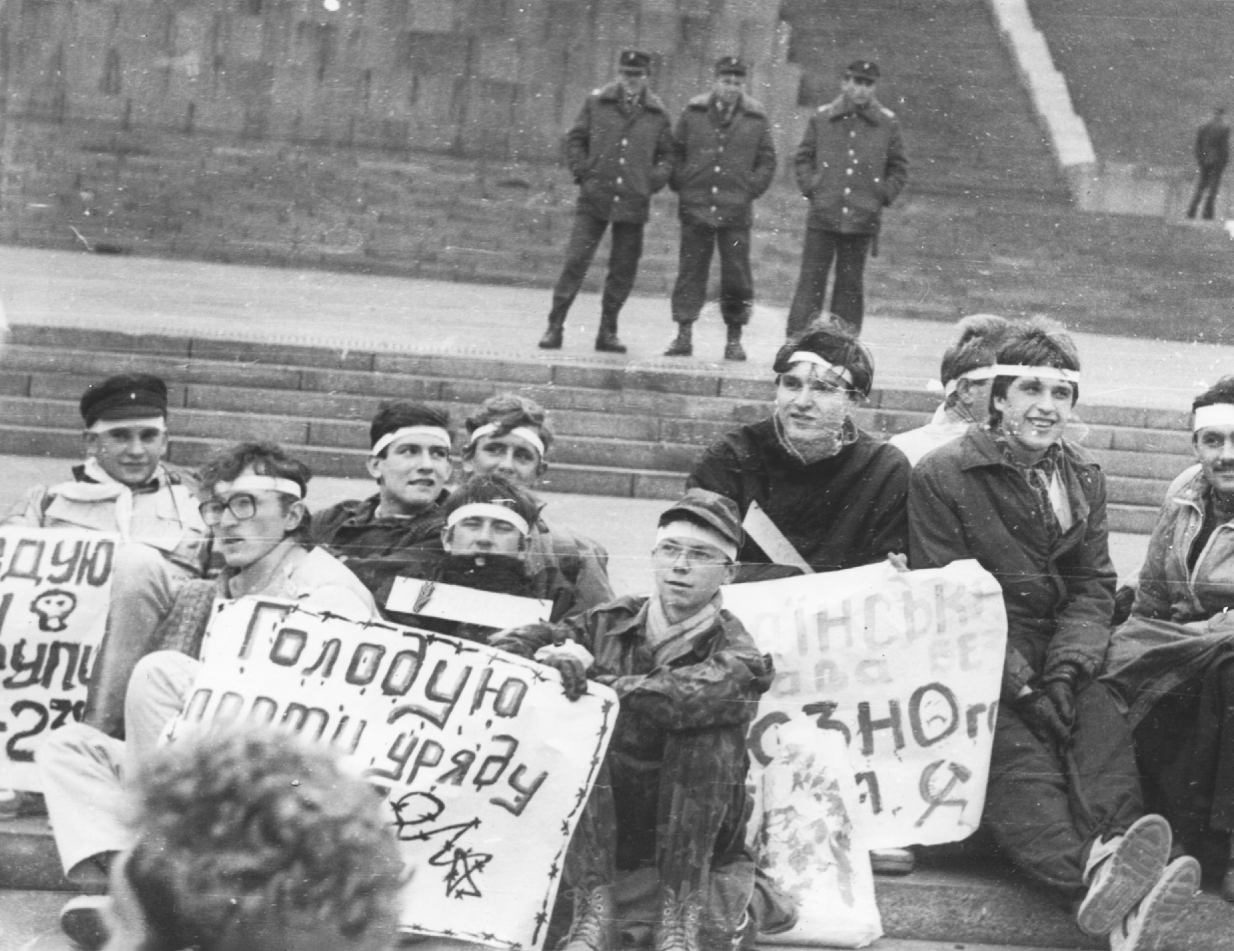 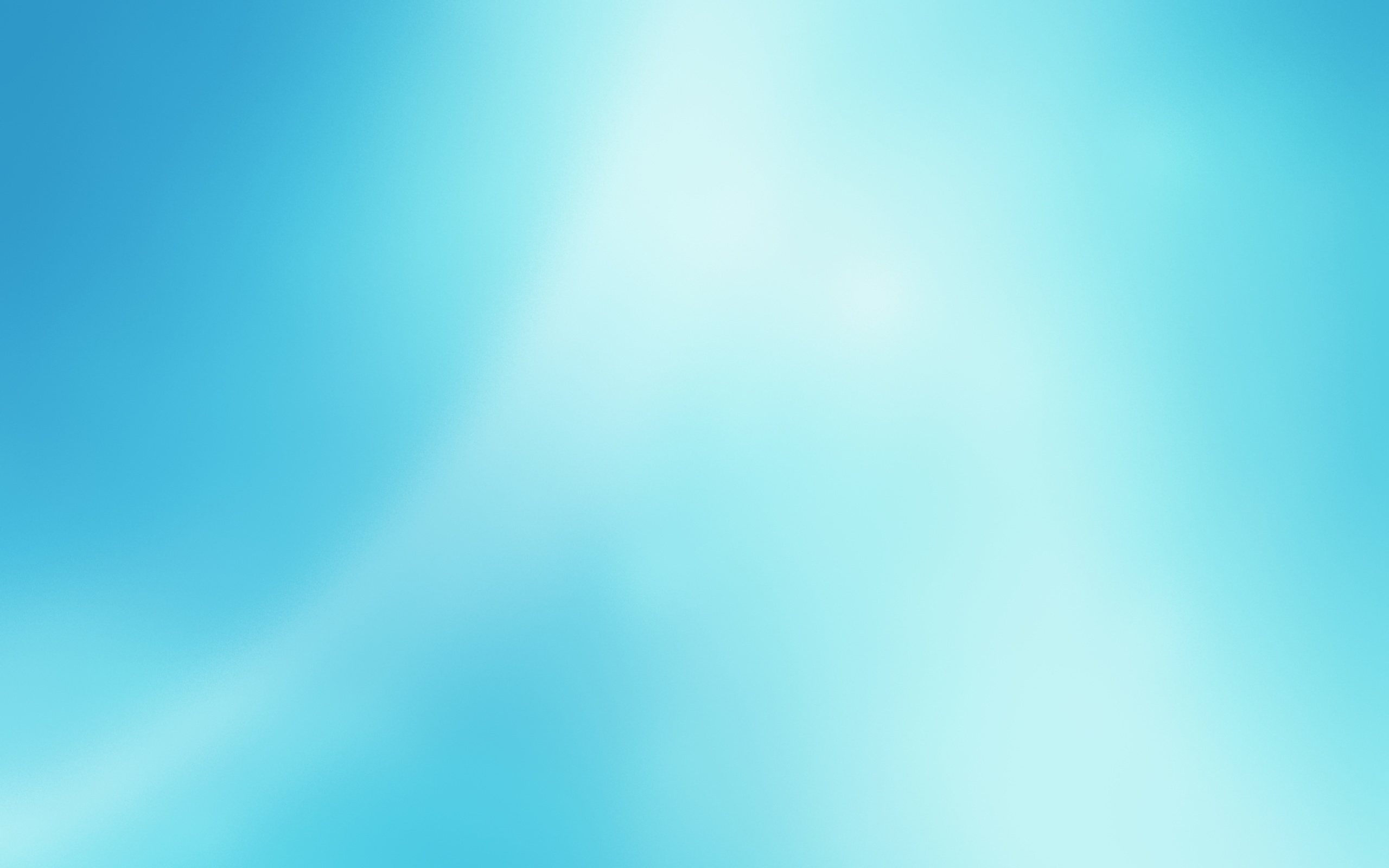 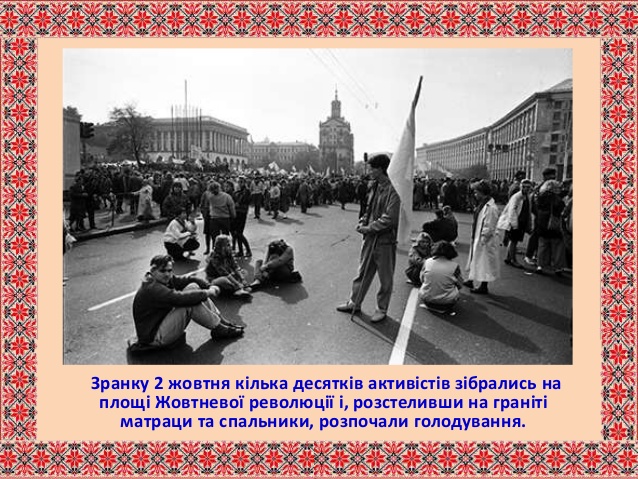 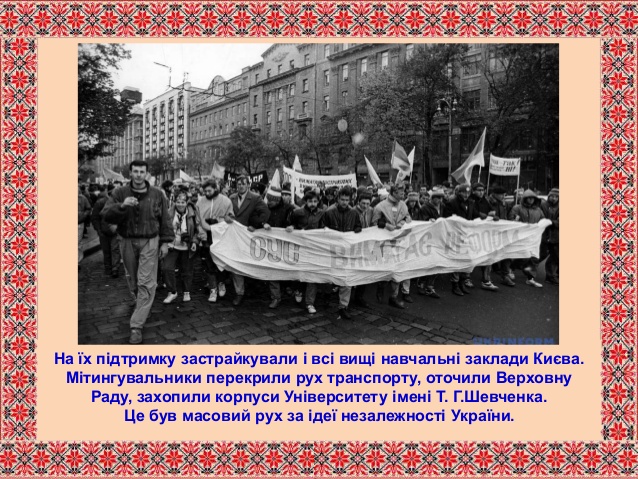 РЕВОЛЮЦІЯ НА ГРАНІТІ
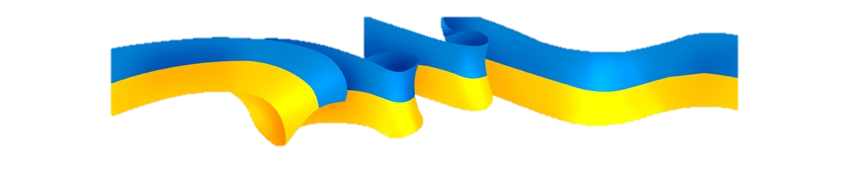 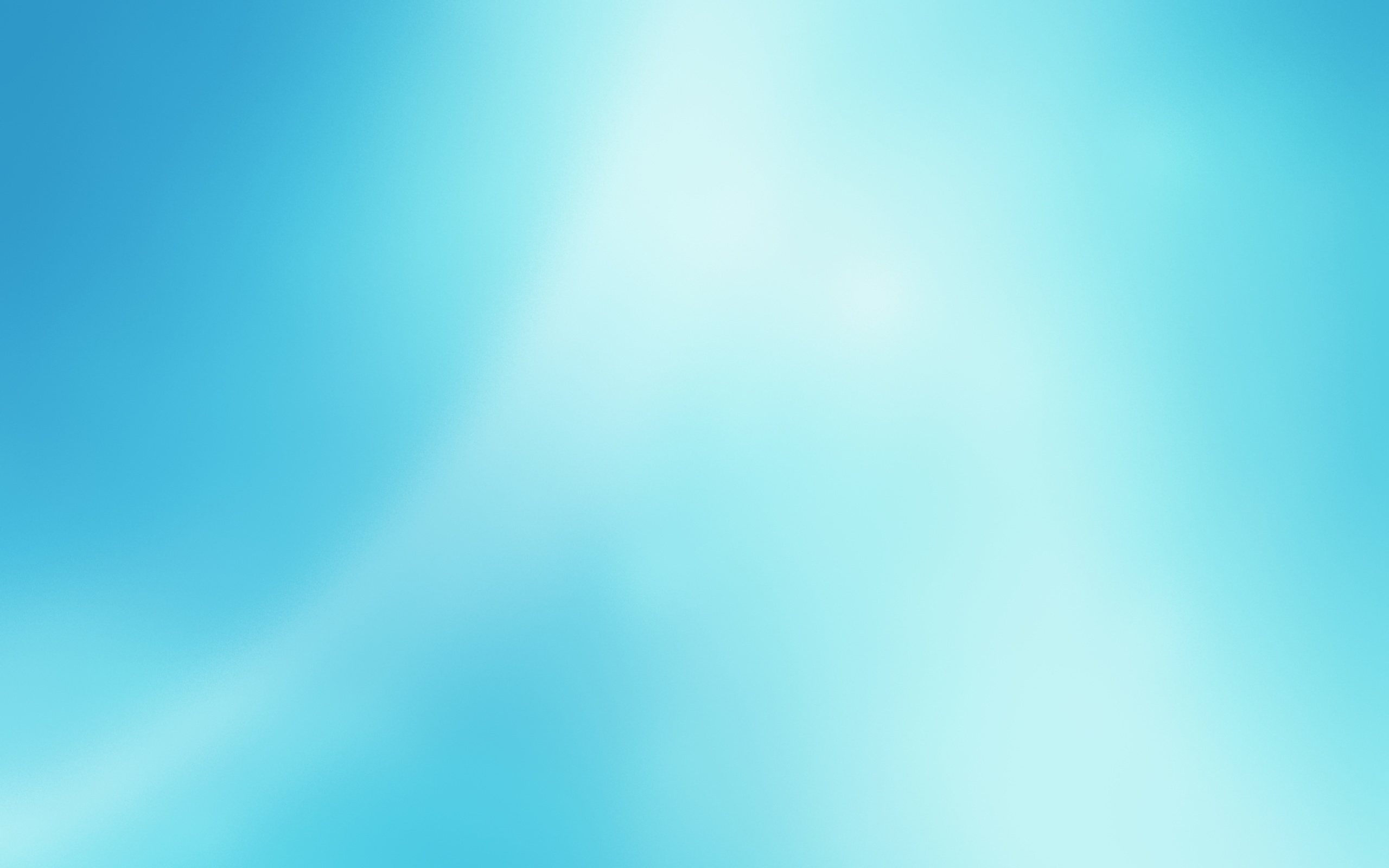 РЕВОЛЮЦІЯ НА ГРАНІТІ
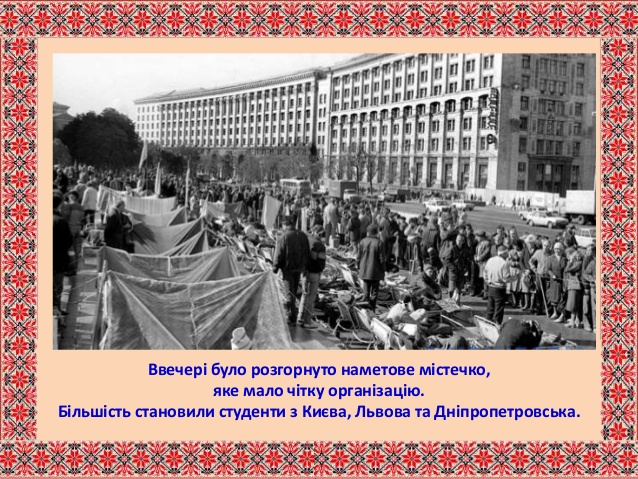 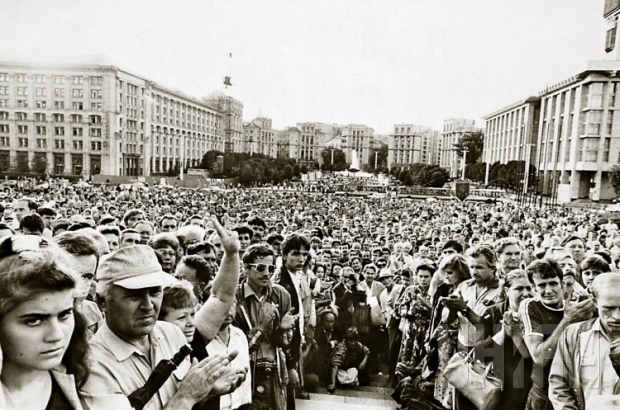 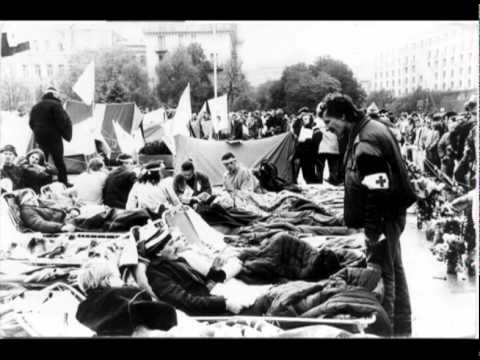 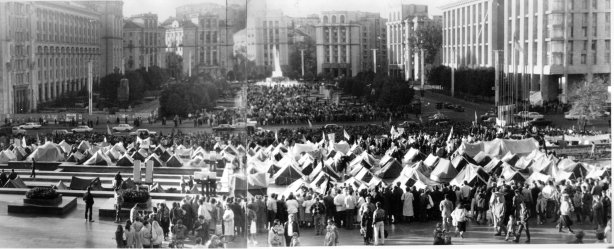 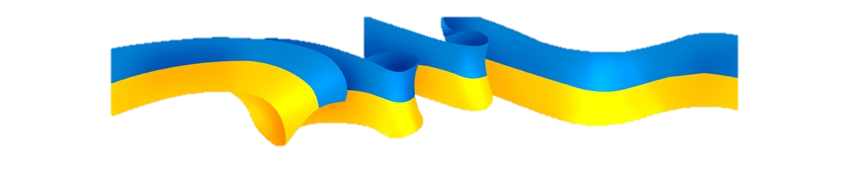 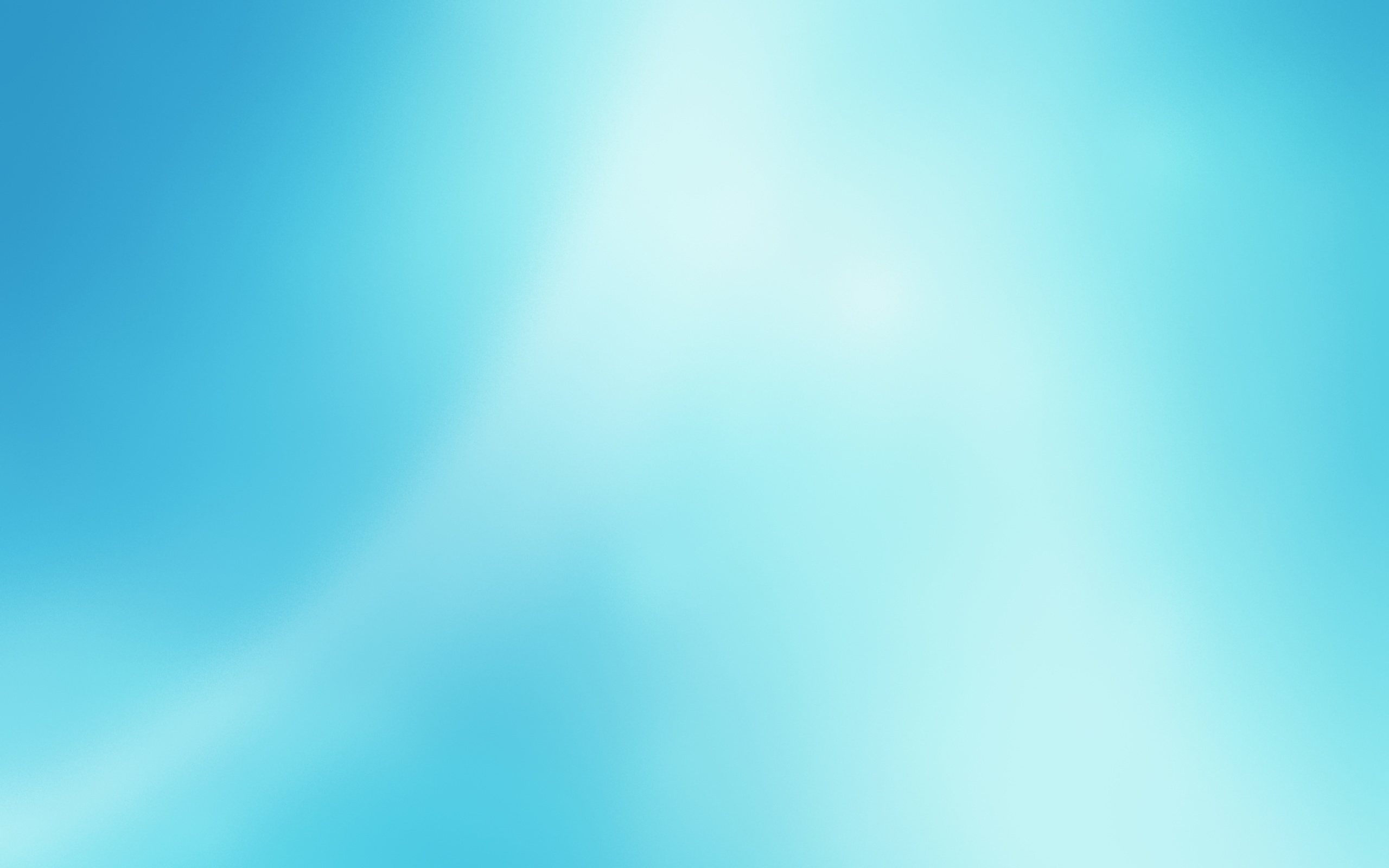 РЕВОЛЮЦІЯ НА ГРАНІТІ
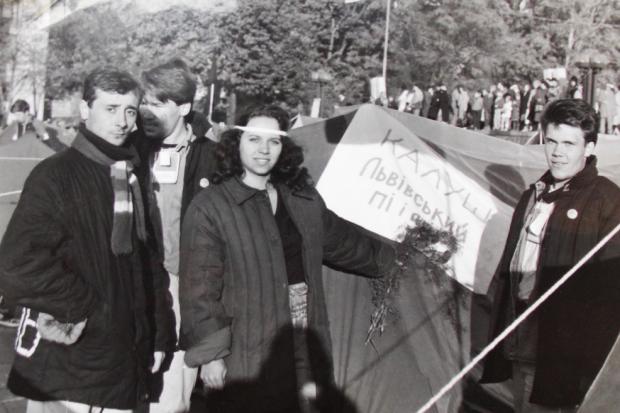 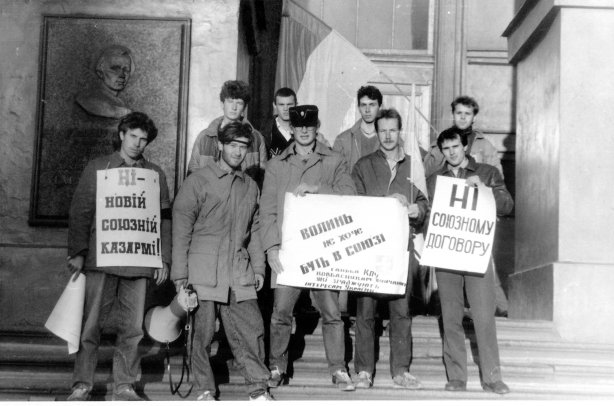 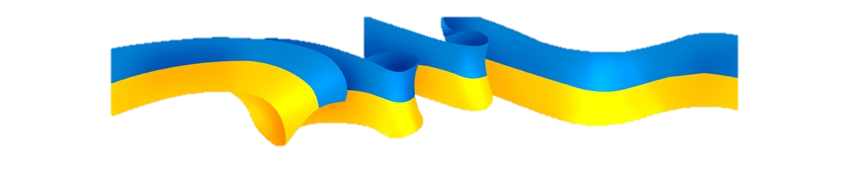 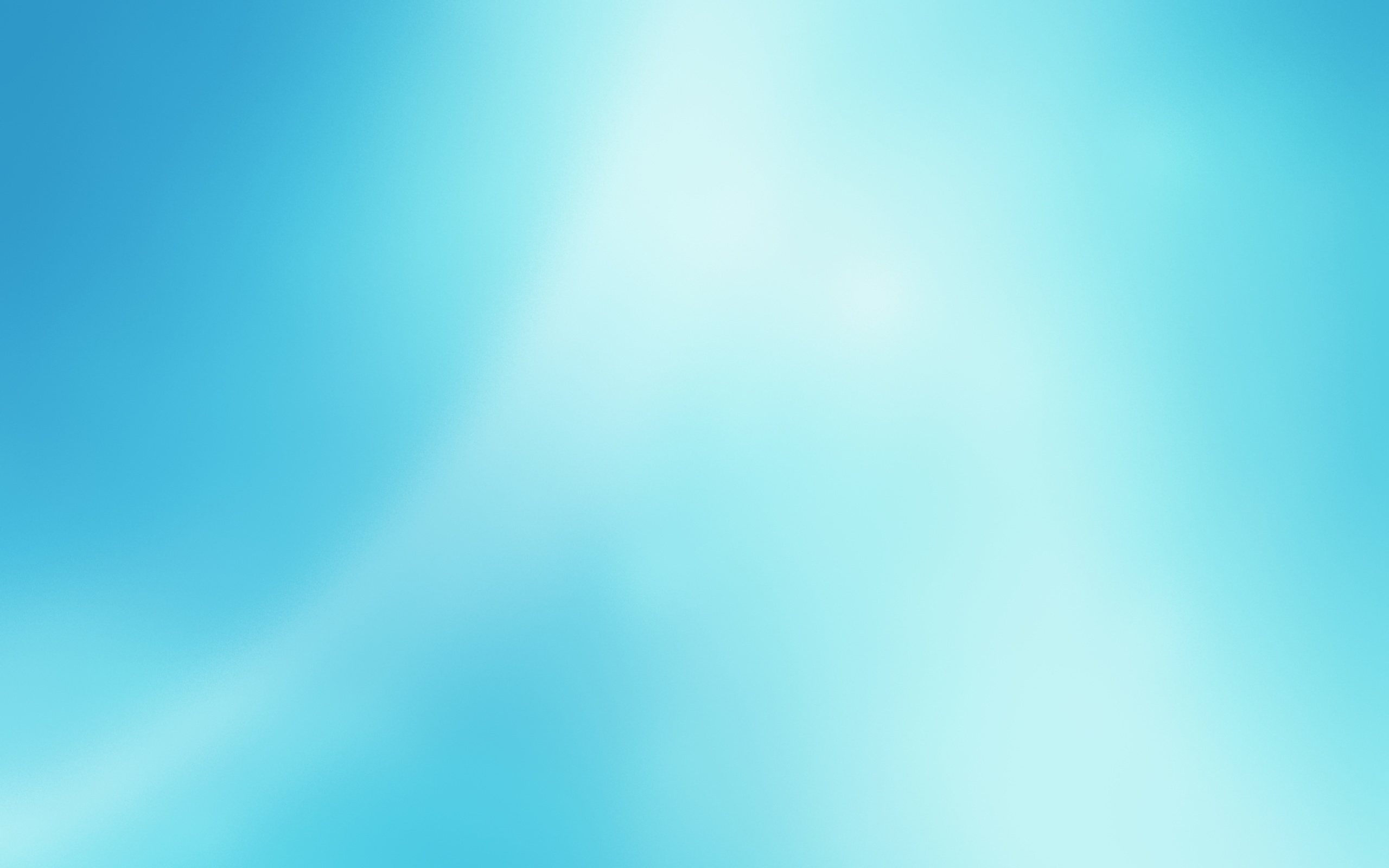 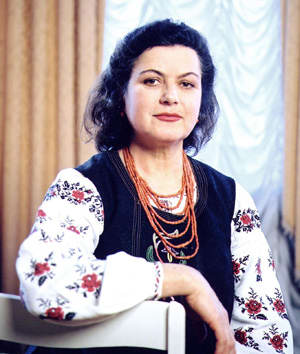 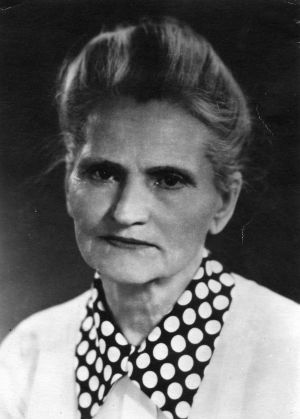 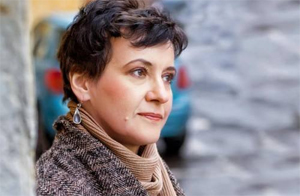 Оксана Забужко
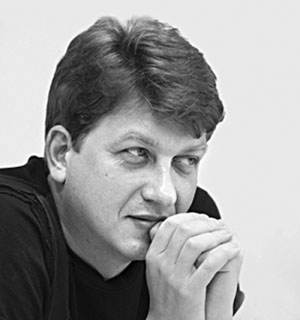 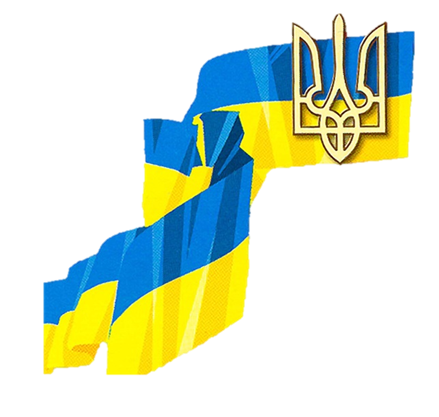 Неоніла Крюкова
Оксана Мешко
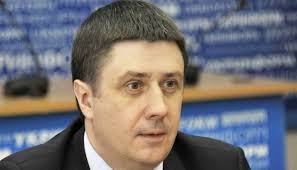 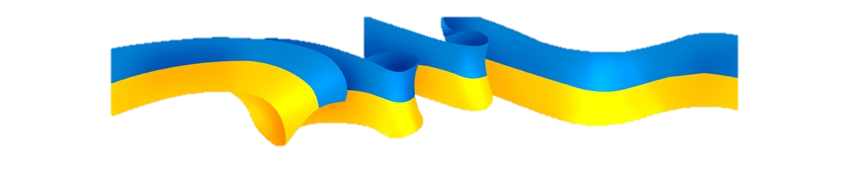 Олесь Доній
Вячеслав Кириленко
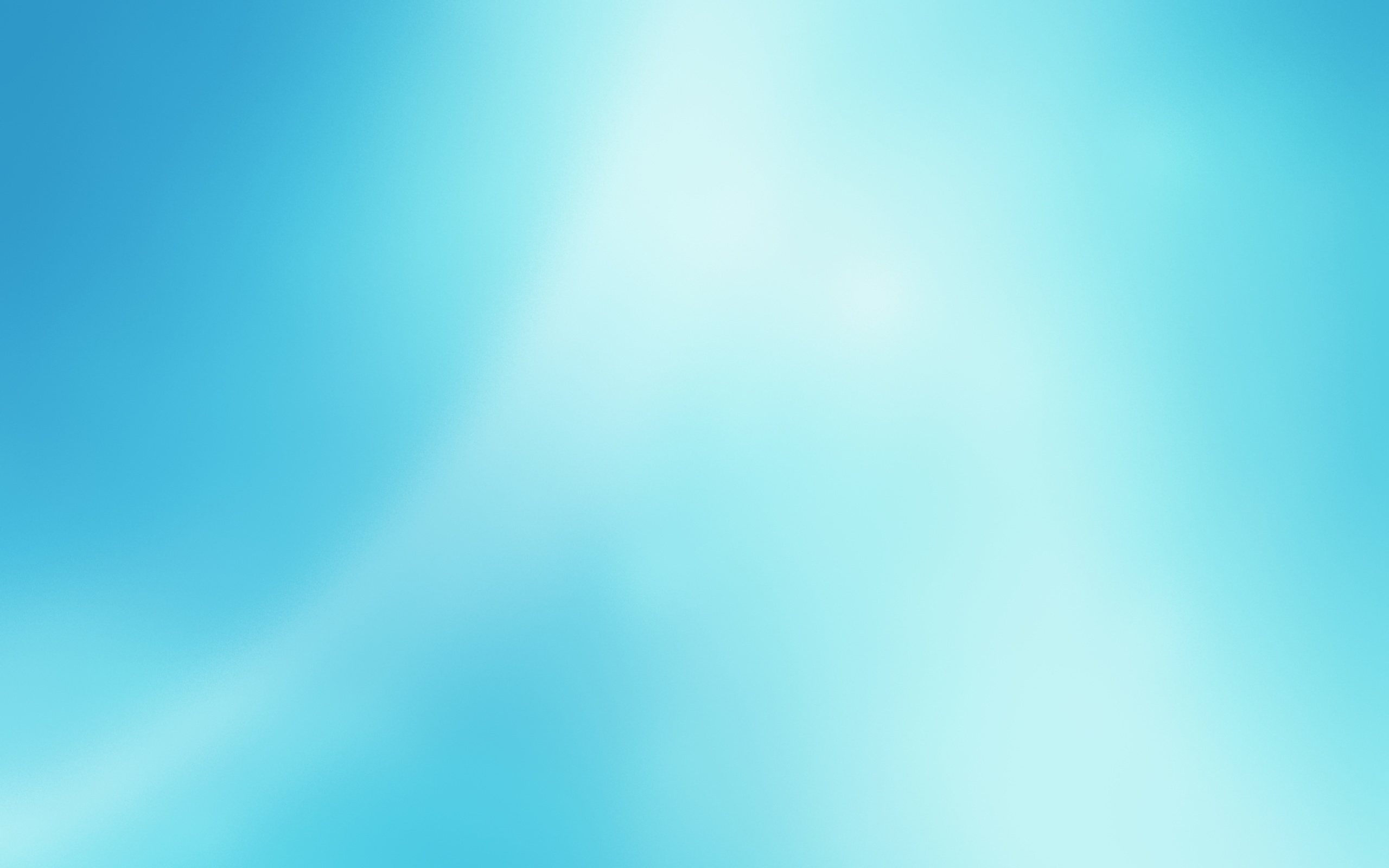 РЕВОЛЮЦІЯ НА ГРАНІТІ
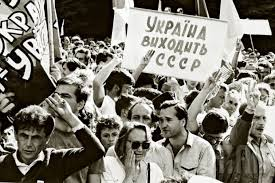 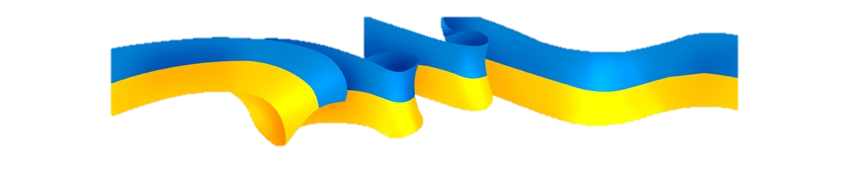 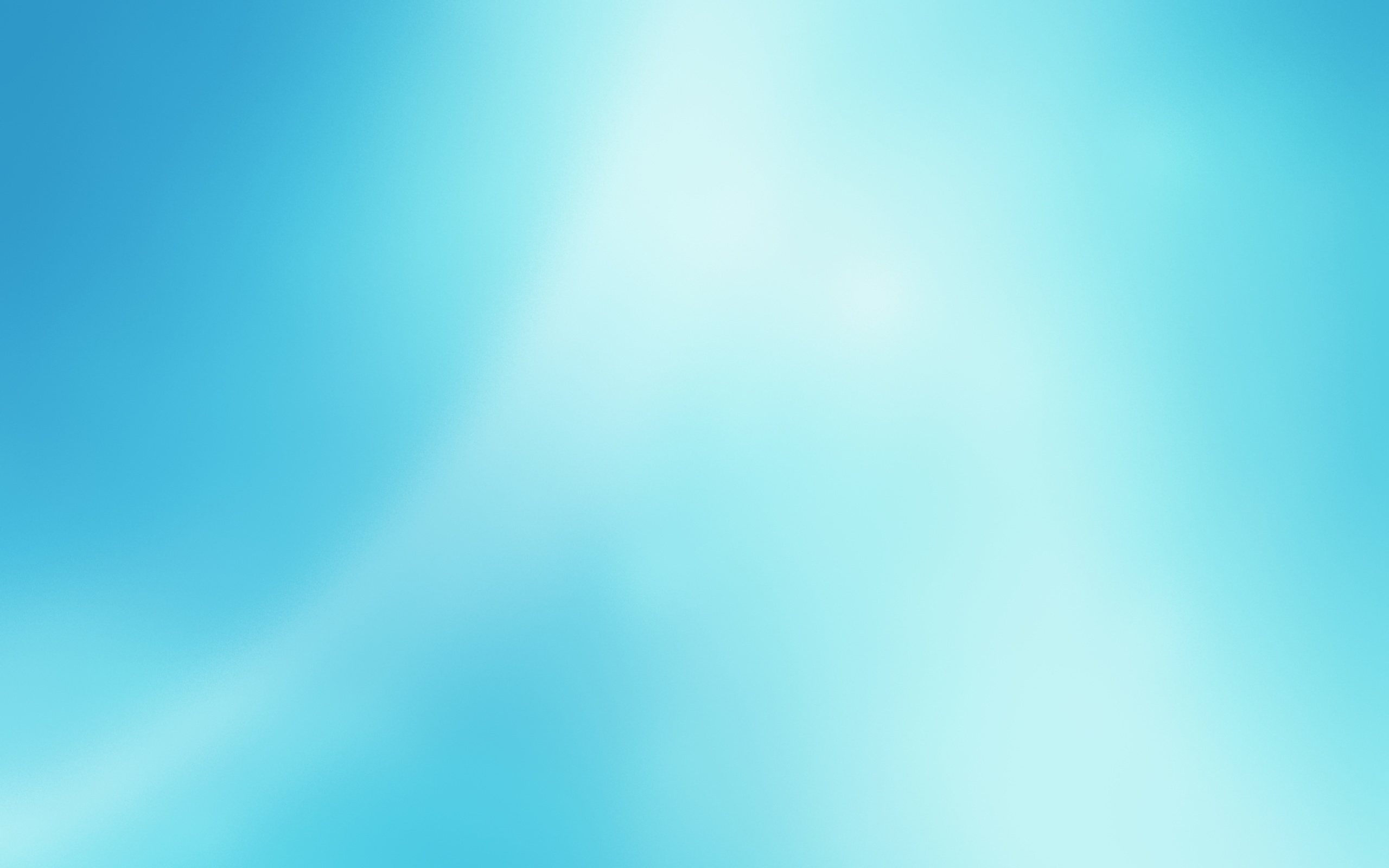 22 ЛИСТОПАДА 2004 РОКУ
ПОМАРАНЧЕВА РЕВОЛЮЦІЯ
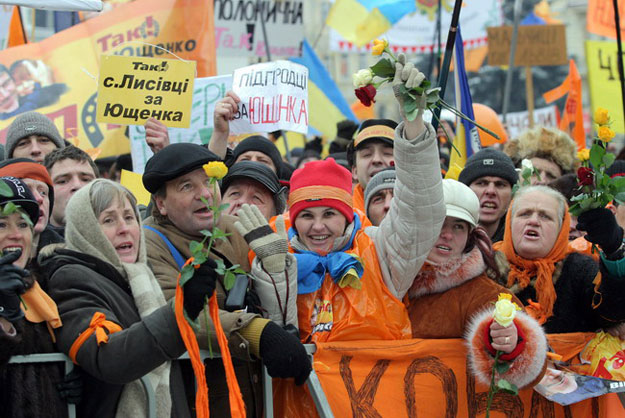 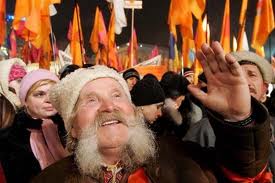 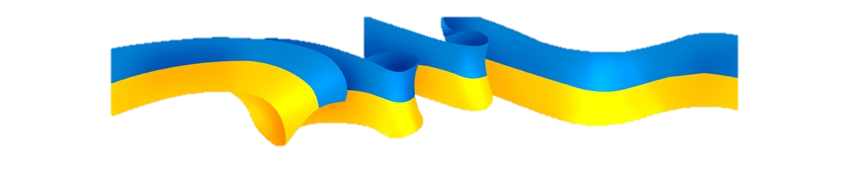 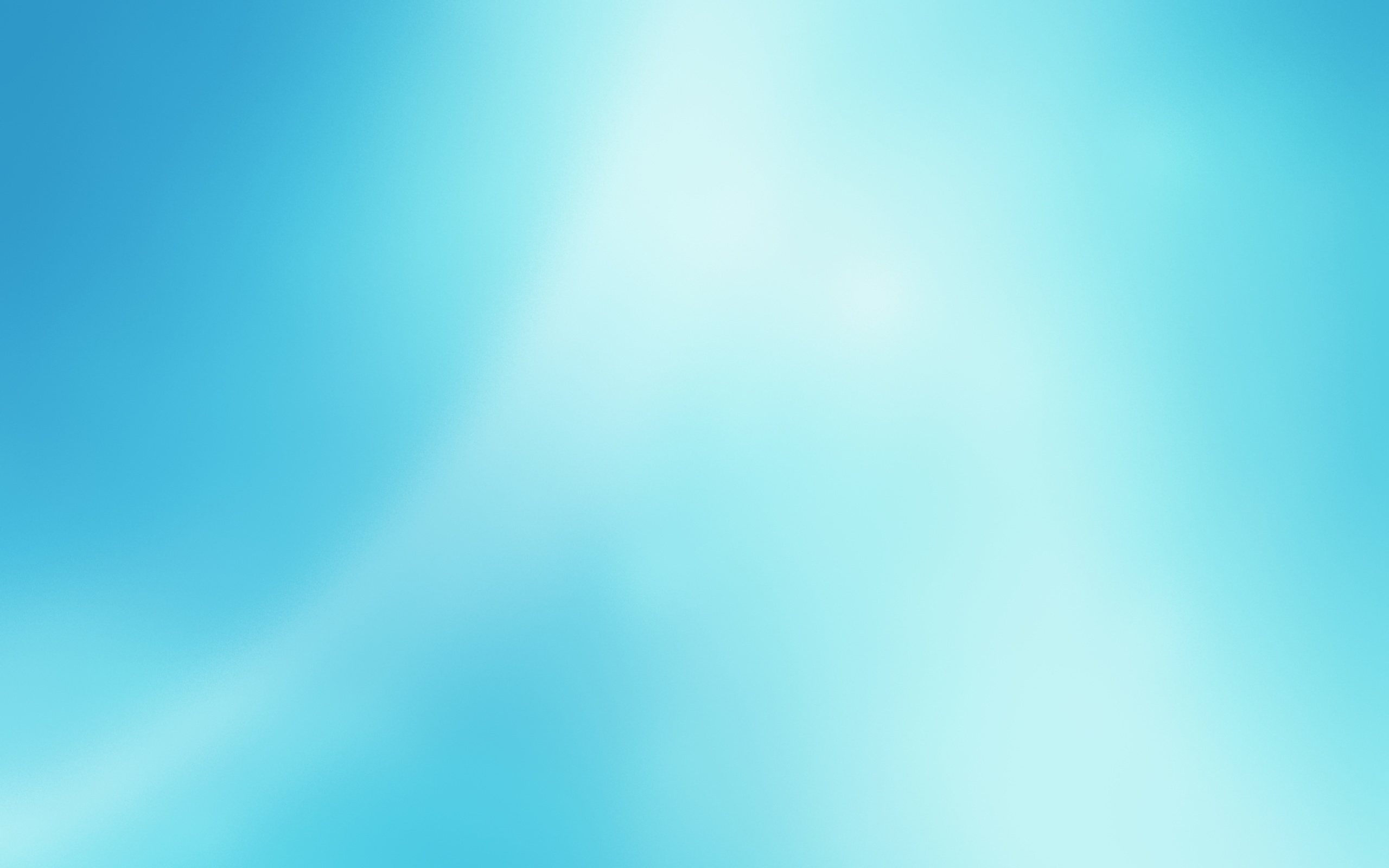 ПОМАРАНЧЕВА РЕВОЛЮЦІЯ
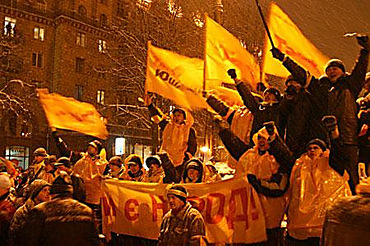 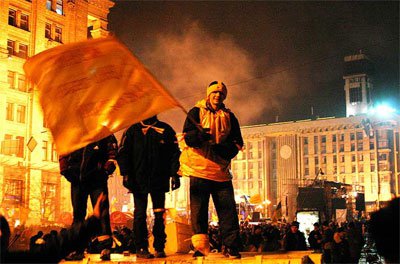 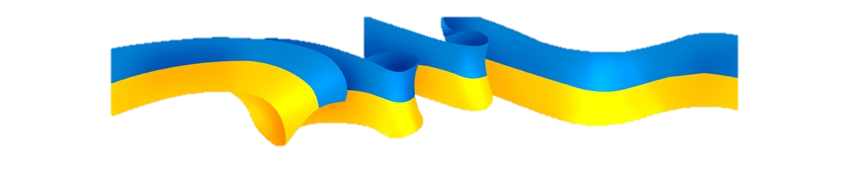 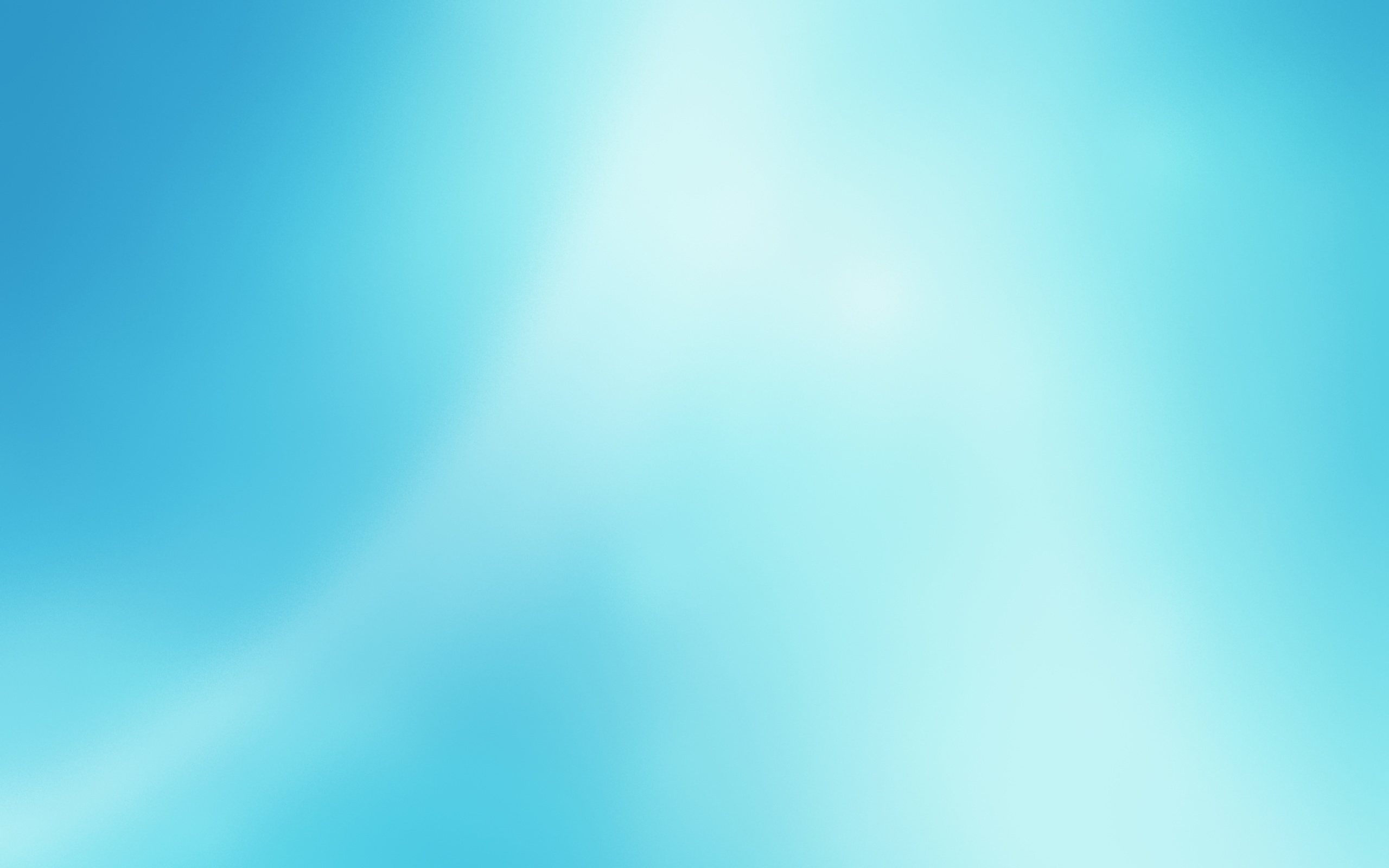 ПОМАРАНЧЕВА РЕВОЛЮЦІЯ
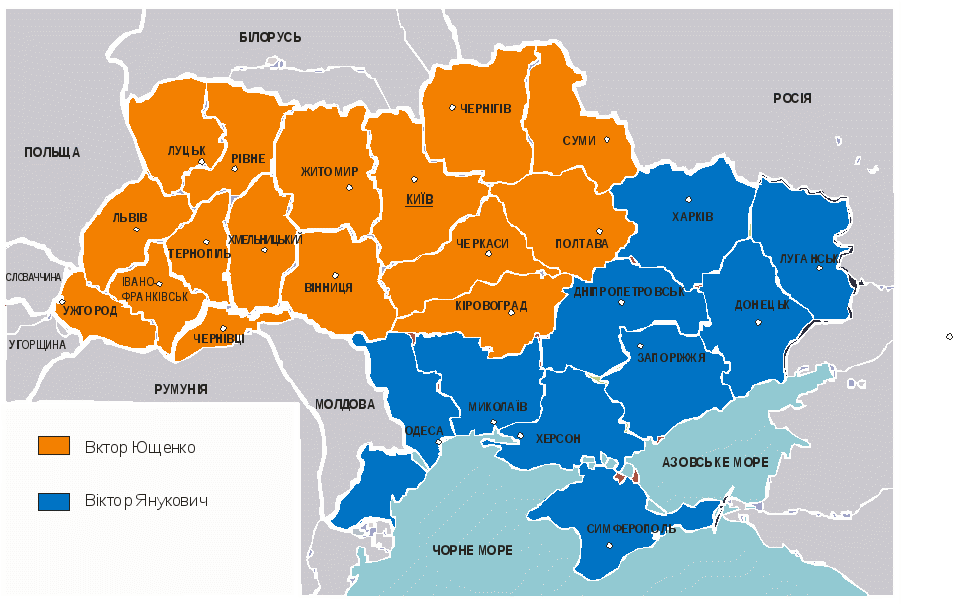 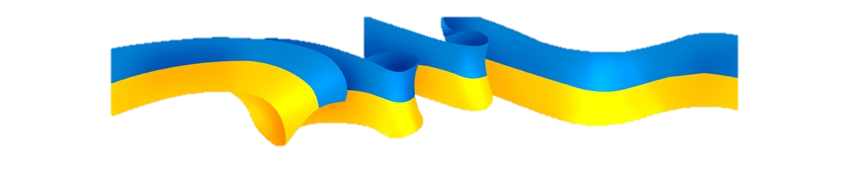 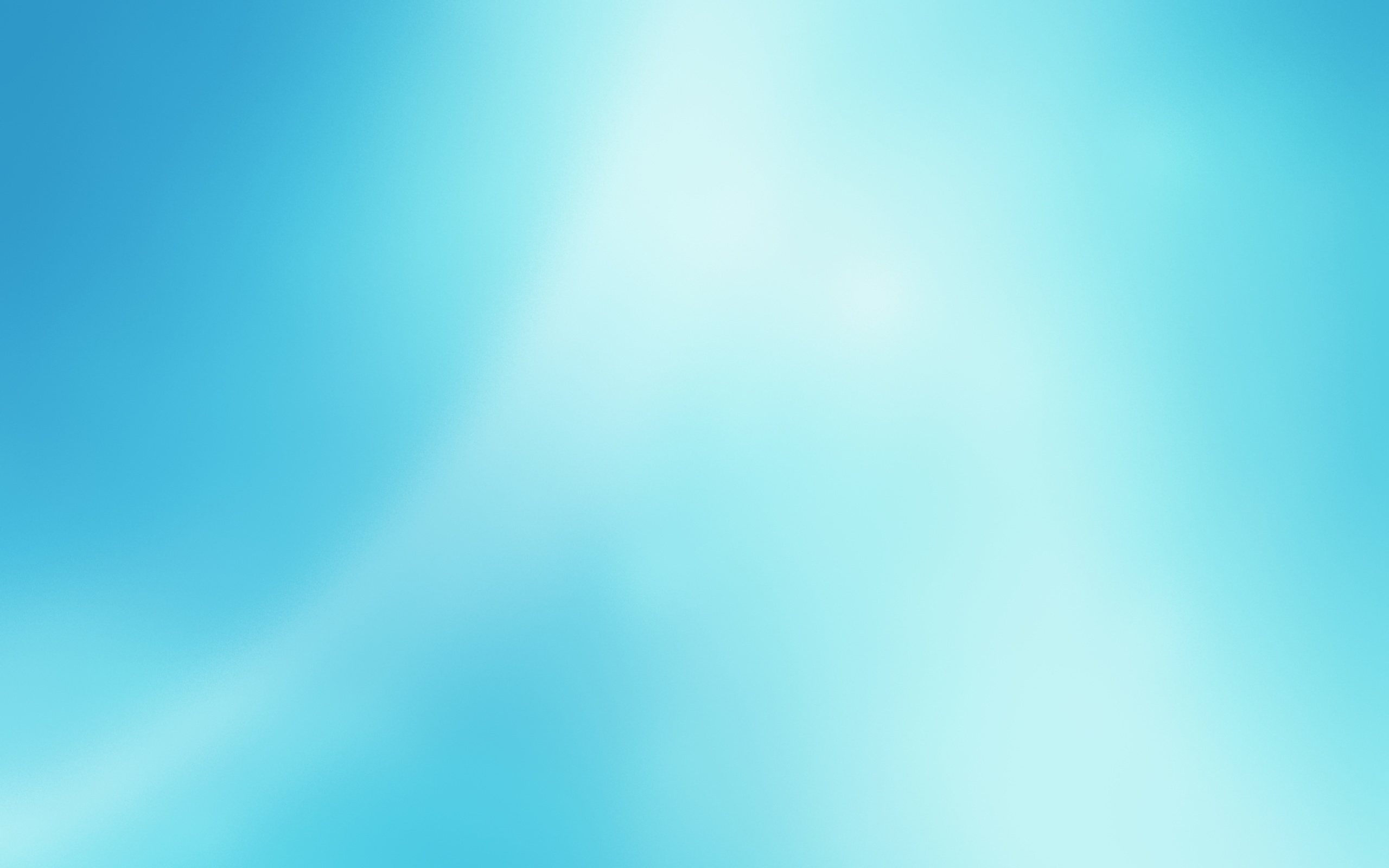 ПОМАРАНЧЕВА РЕВОЛЮЦІЯ
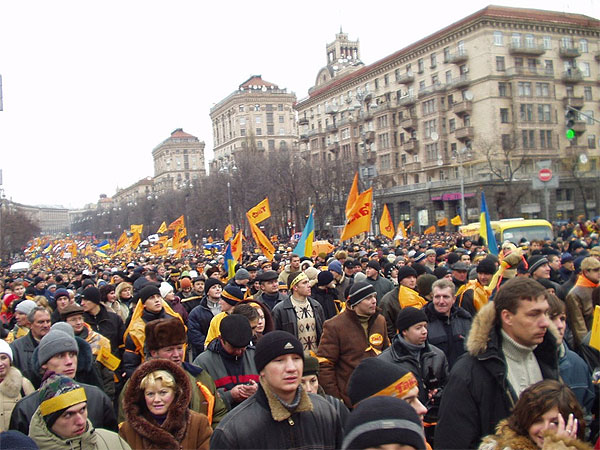 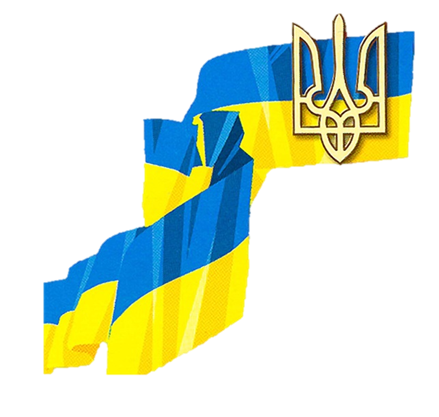 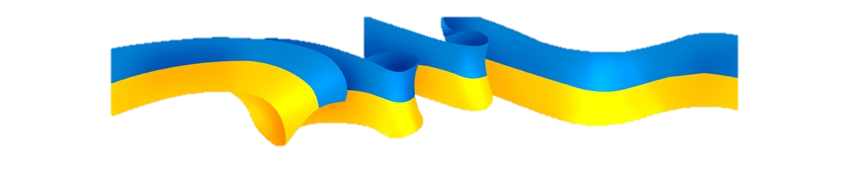 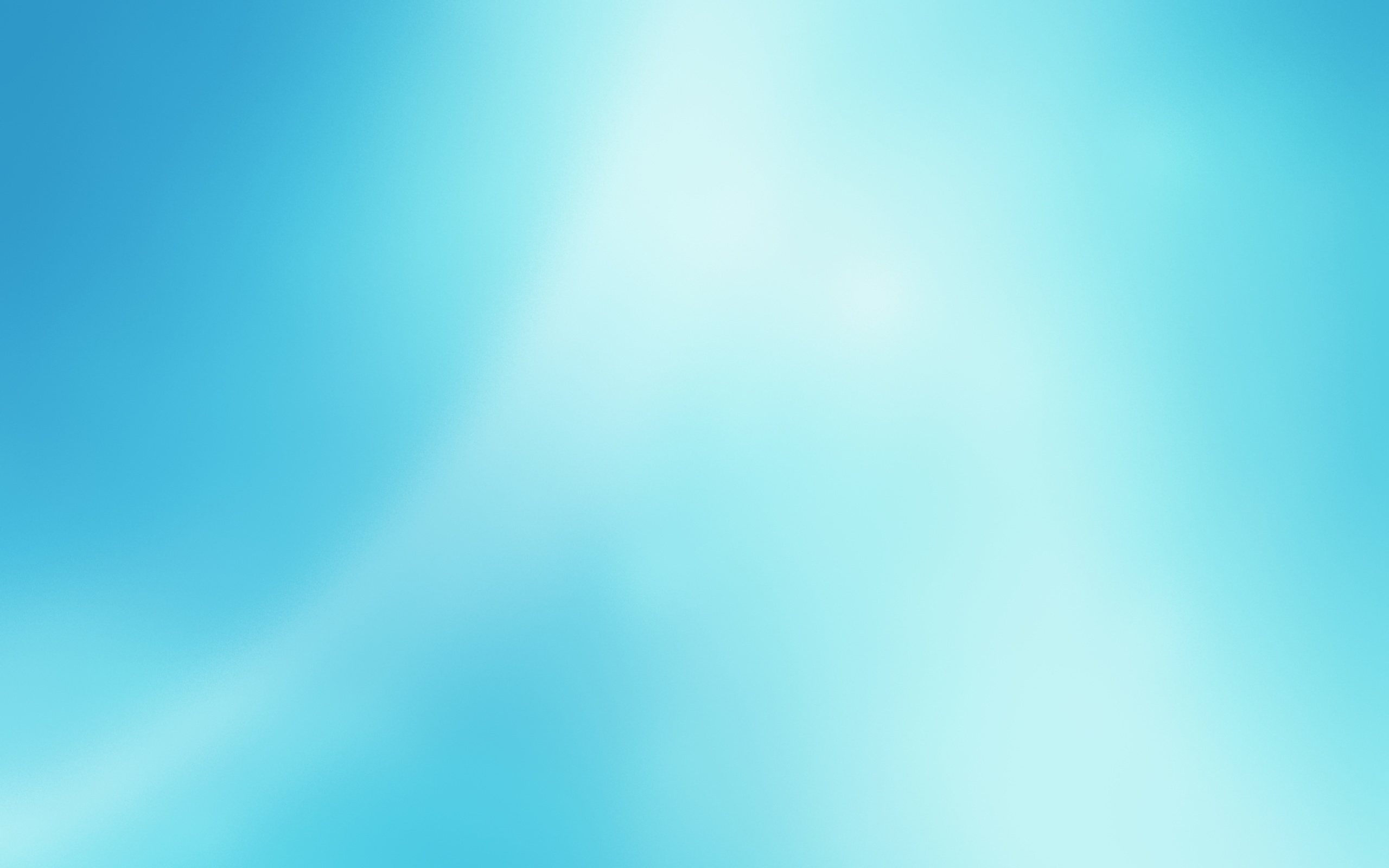 21 ЛИСТОПАДА 
РЕВОЛЮЦІЯ ГІДНОСТІ
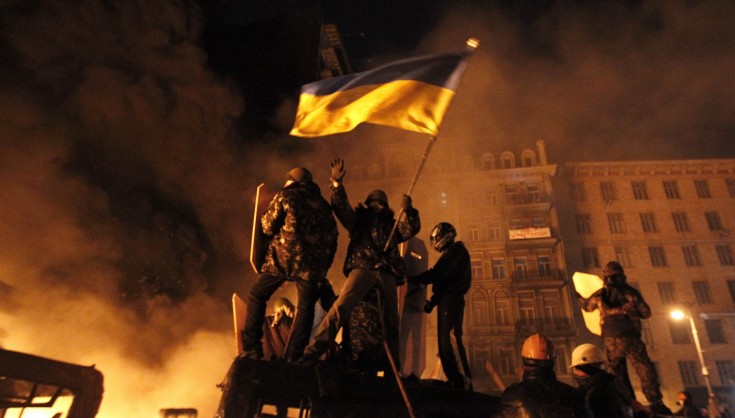 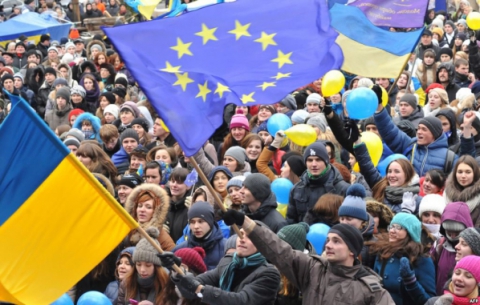 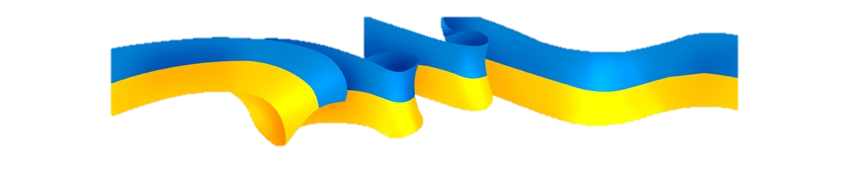 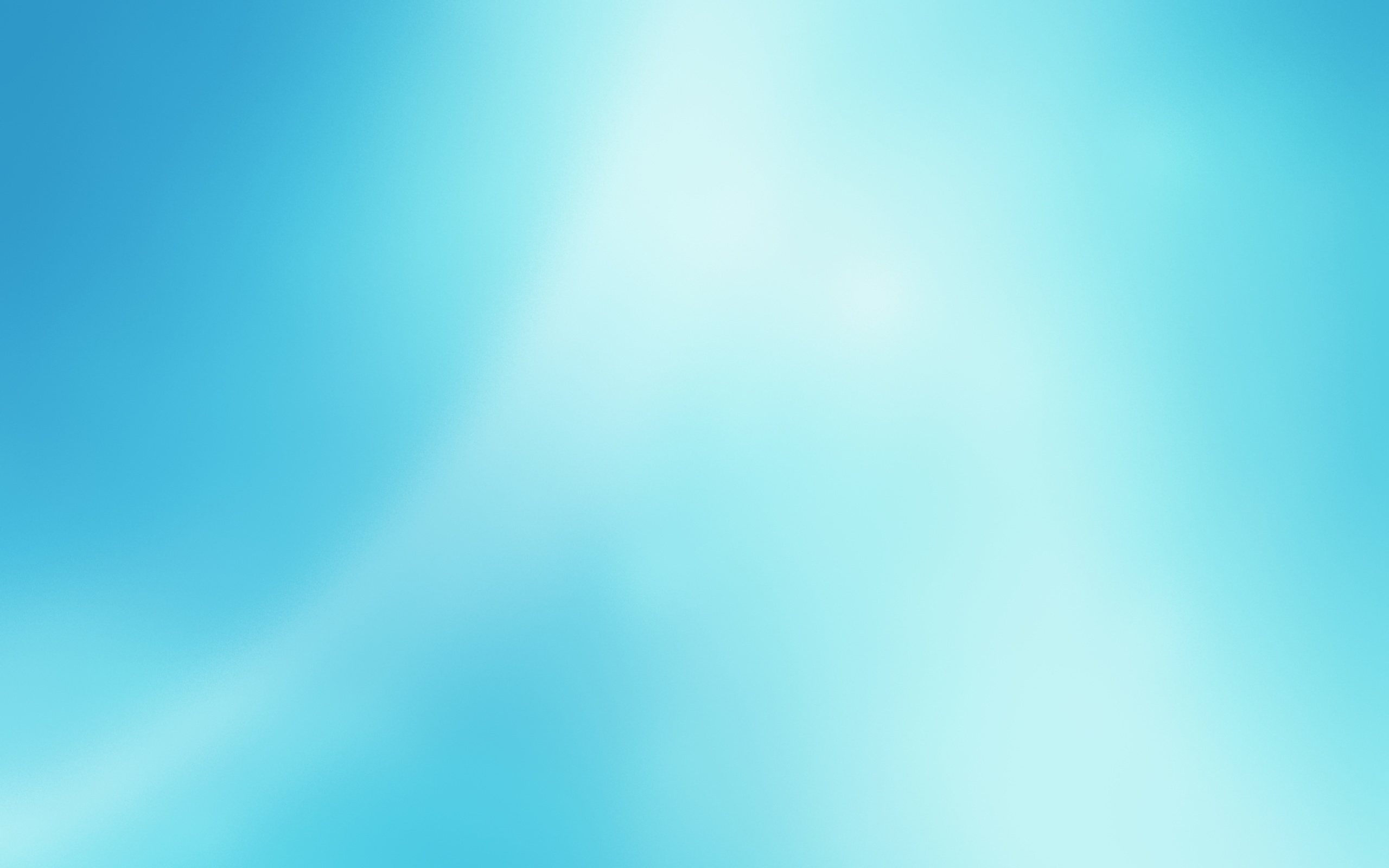 РЕВОЛЮЦІЯ ГІДНОСТІ
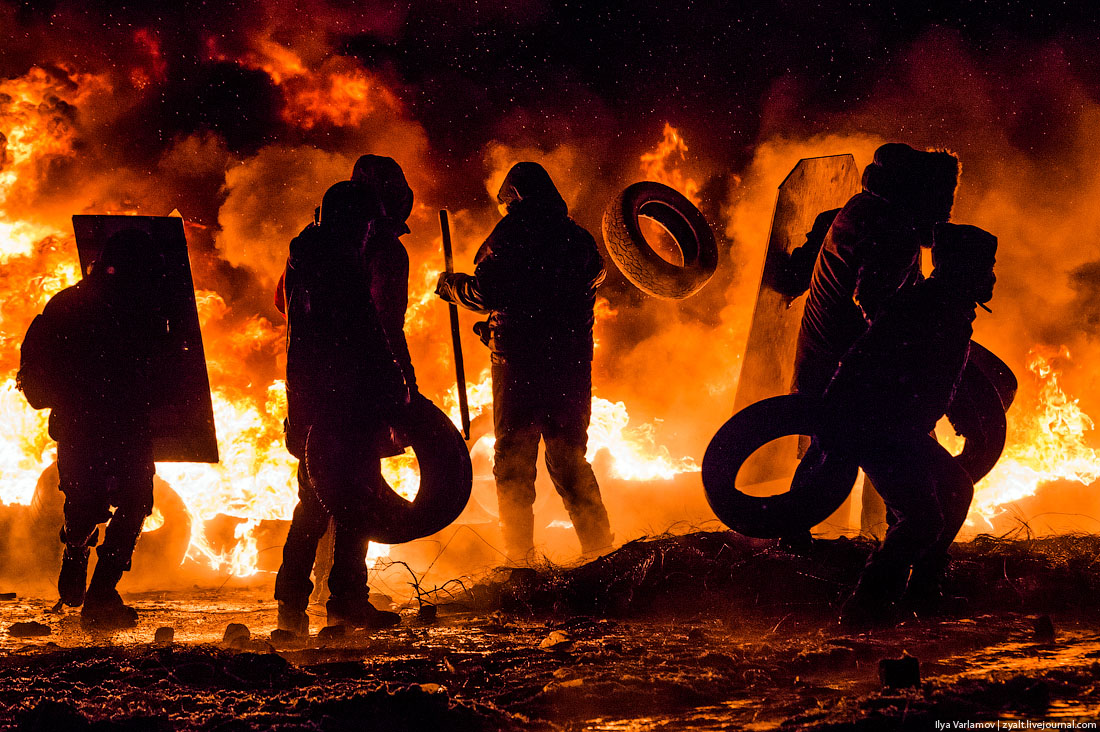 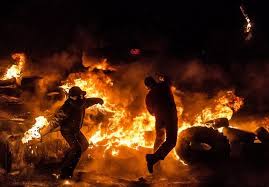 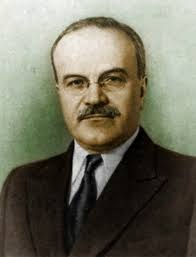 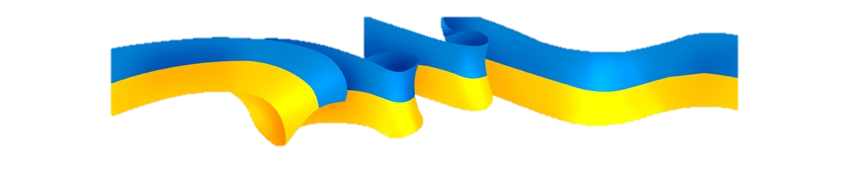 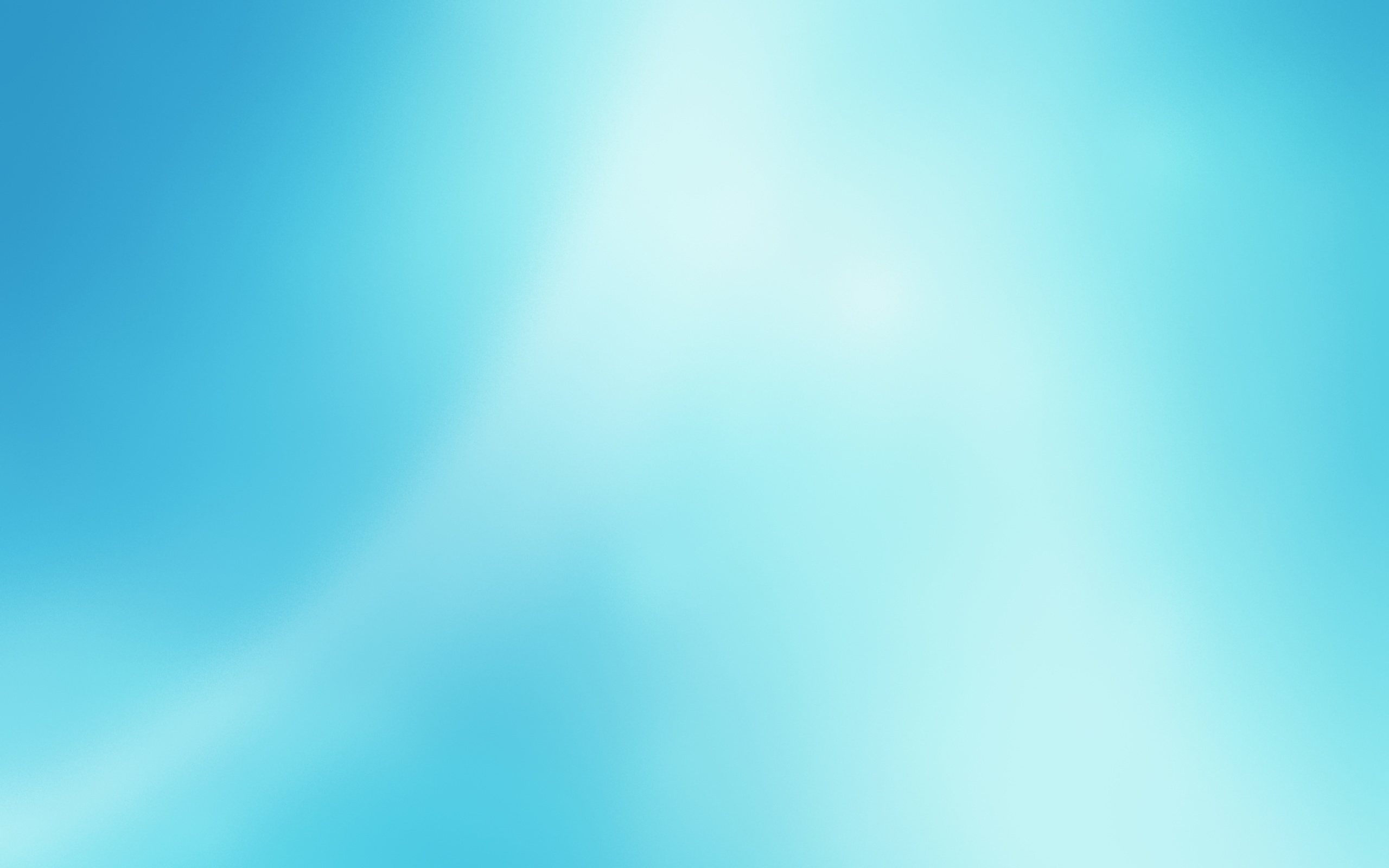 РЕВОЛЮЦІЯ ГІДНОСТІ
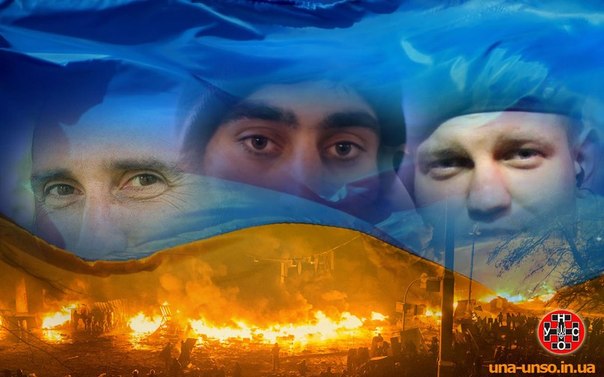 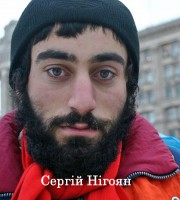 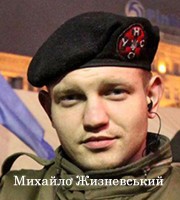 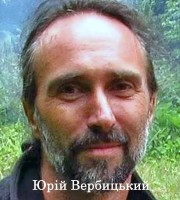 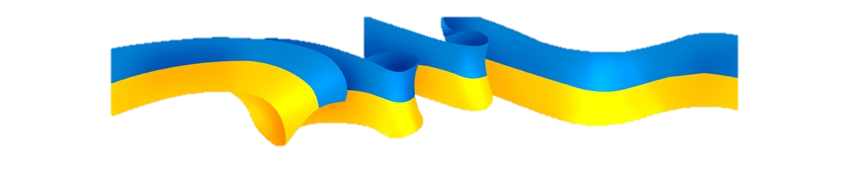 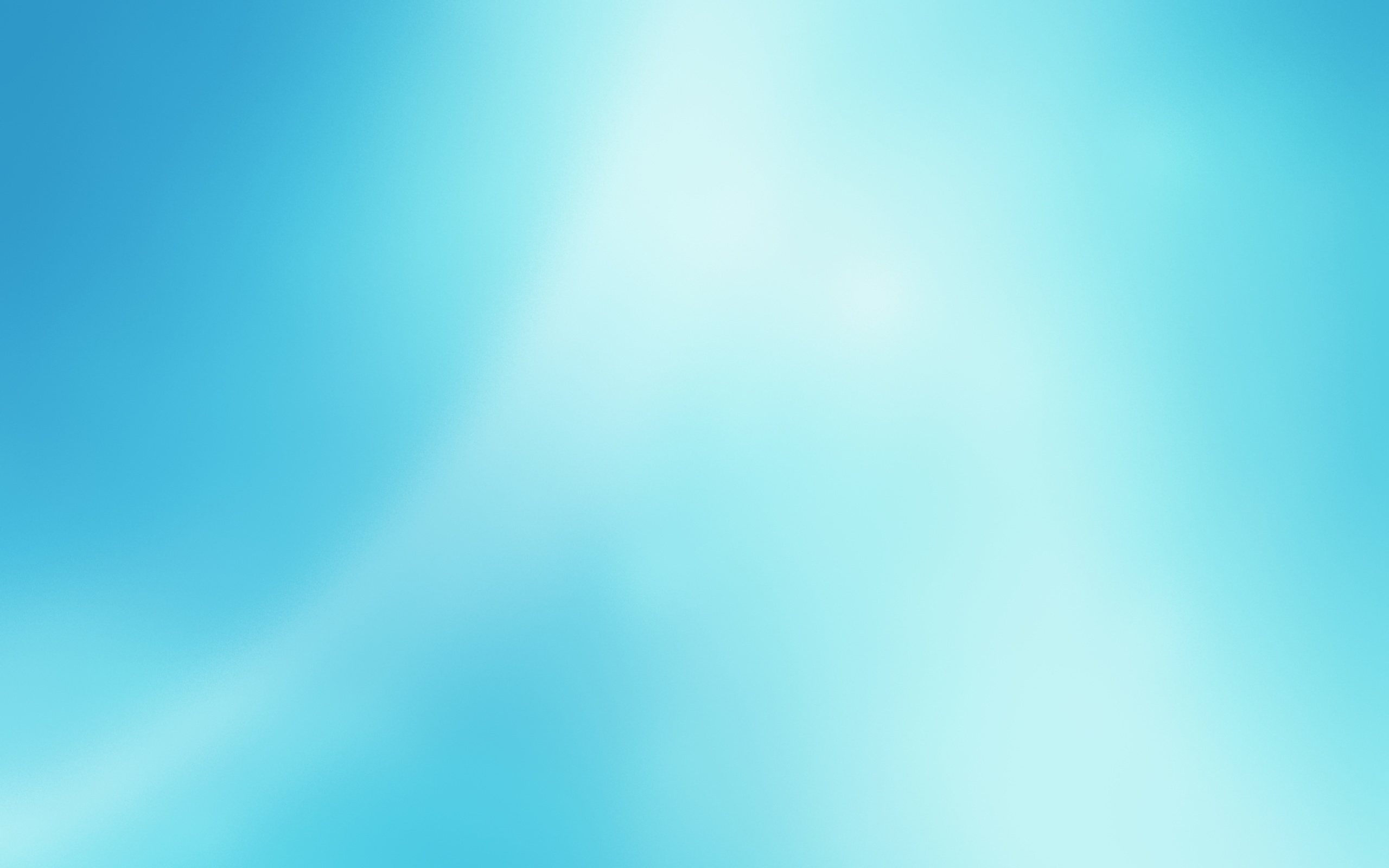 РЕВОЛЮЦІЯ ГІДНОСТІ
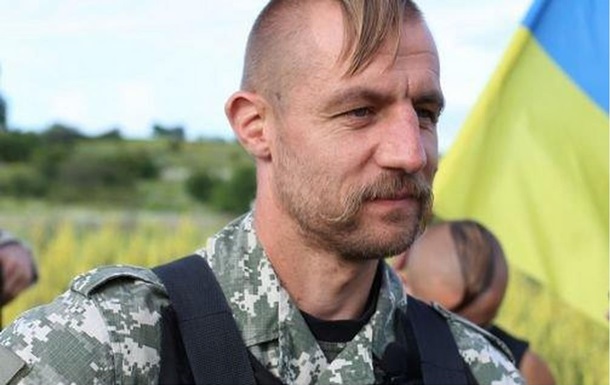 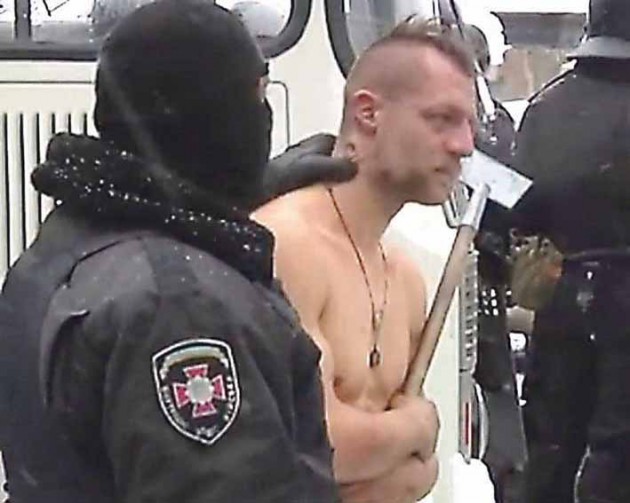 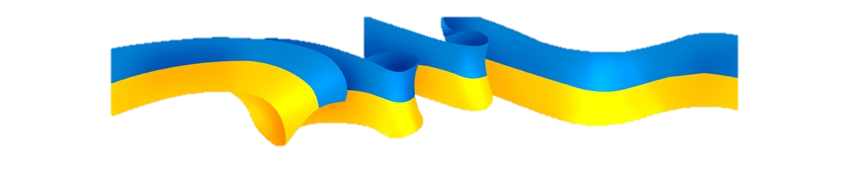 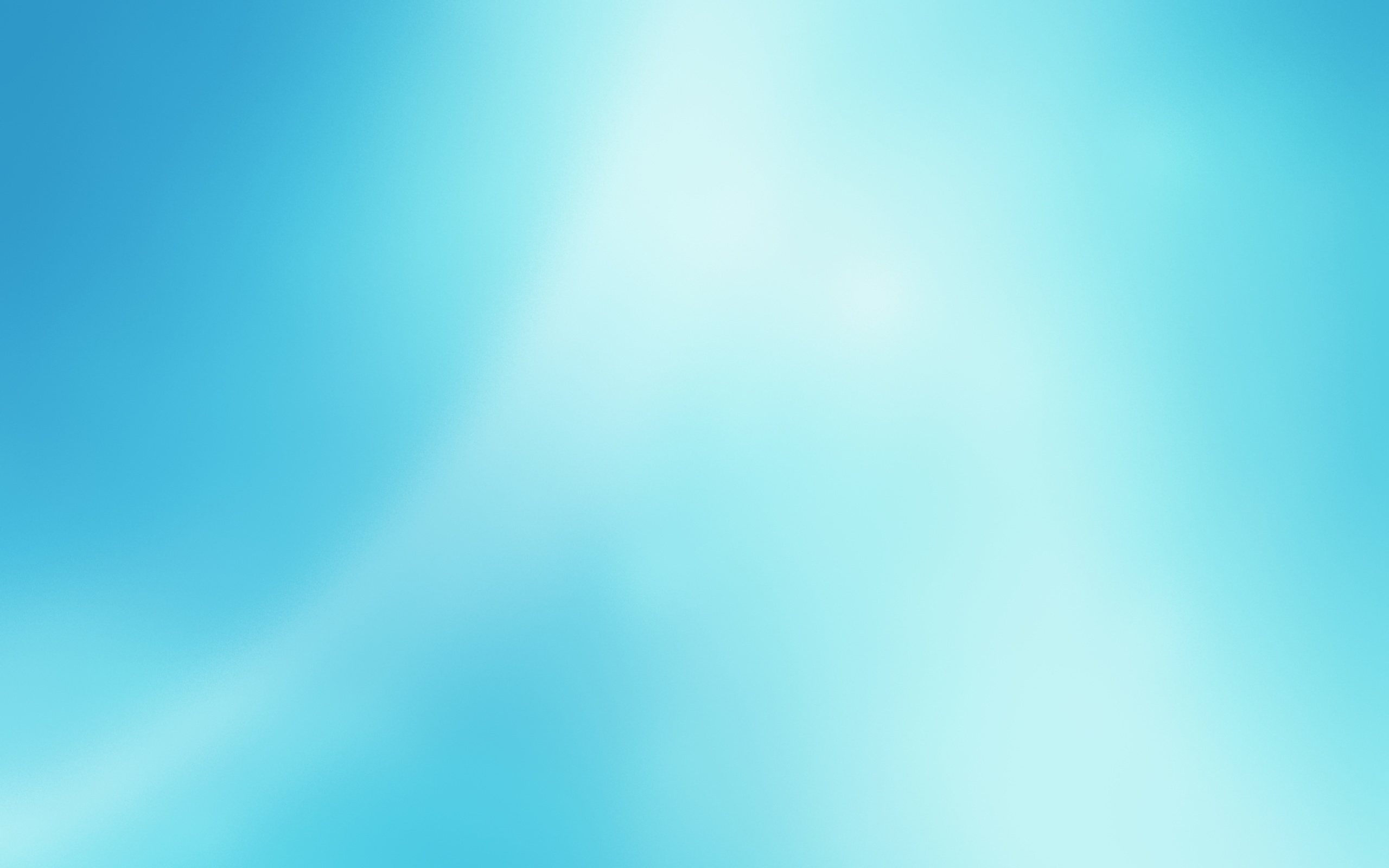 РЕВОЛЮЦІЯ ГІДНОСТІ
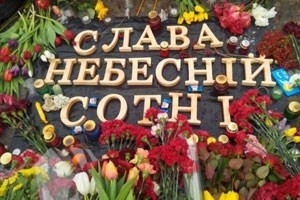 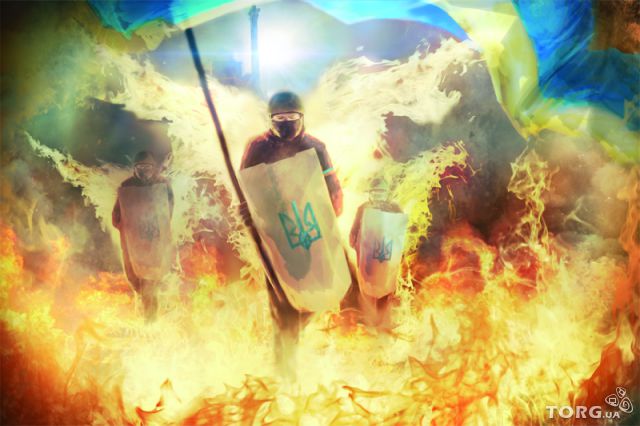 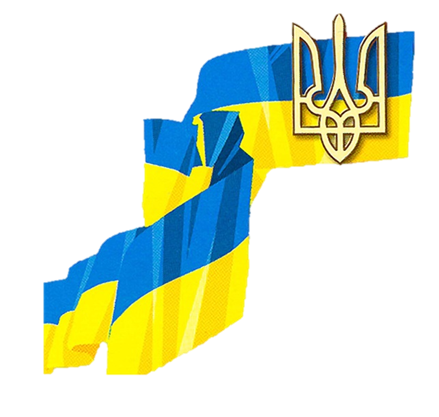 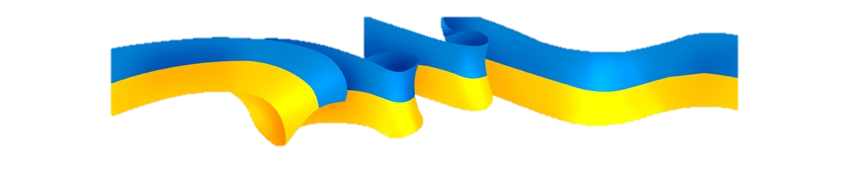 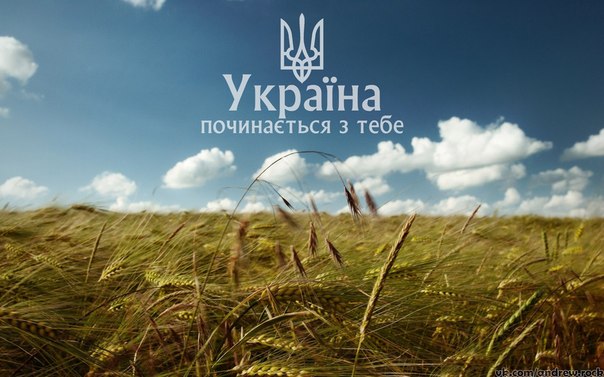 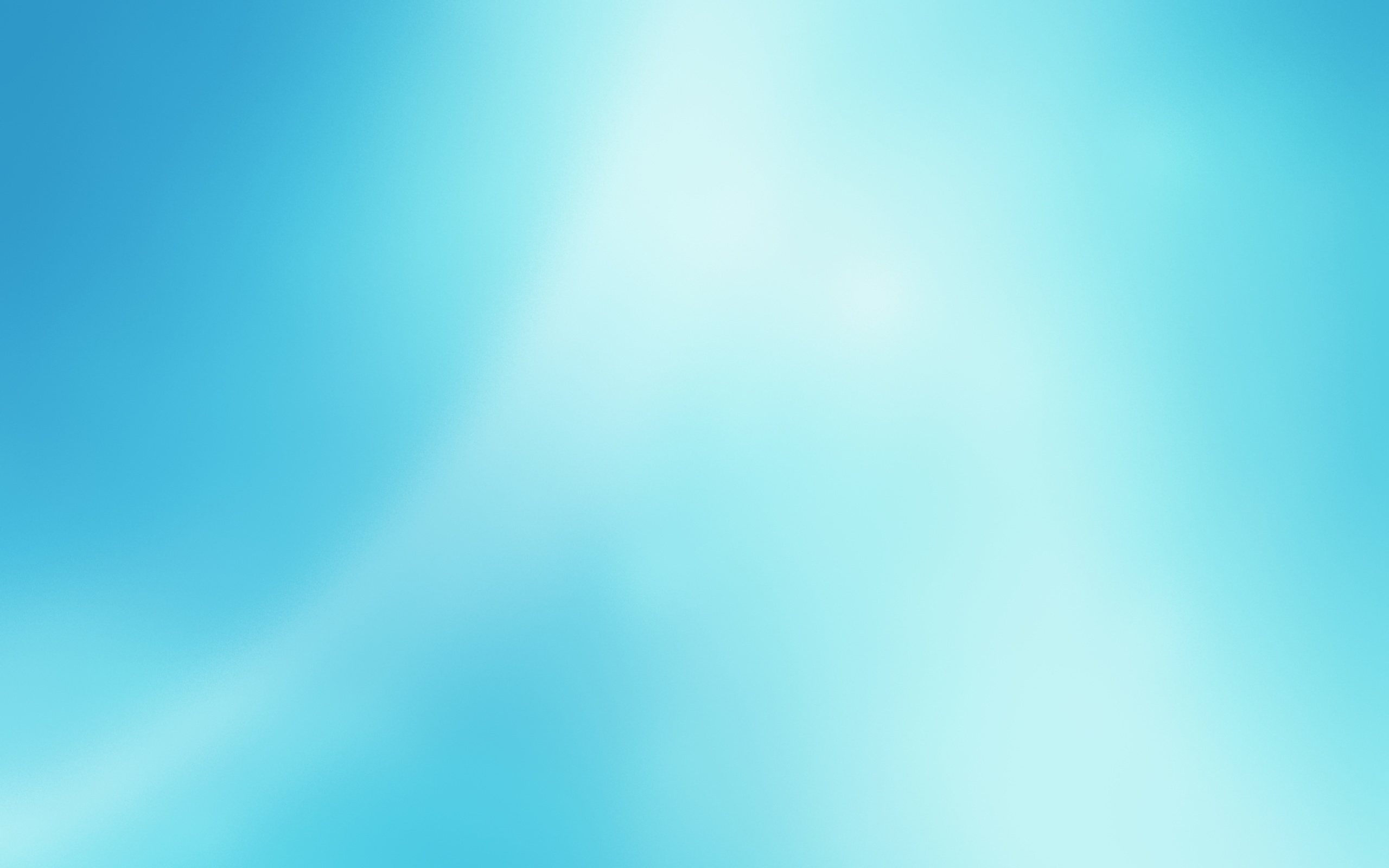 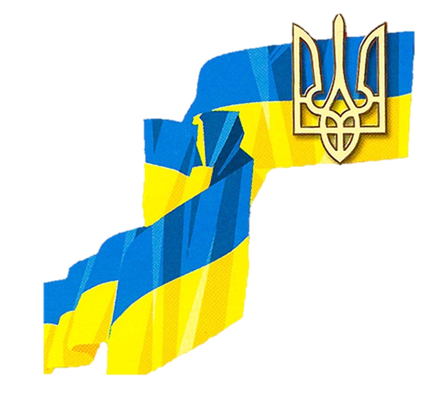 «Важливо, щоб ти був готовий померти за свою країну, але ще важливіше, щоб ти був готовий прожити життя заради неї»
Т.Рузвельт
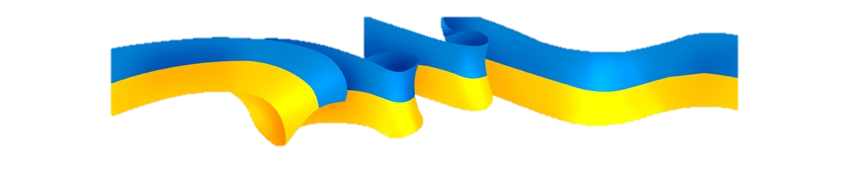 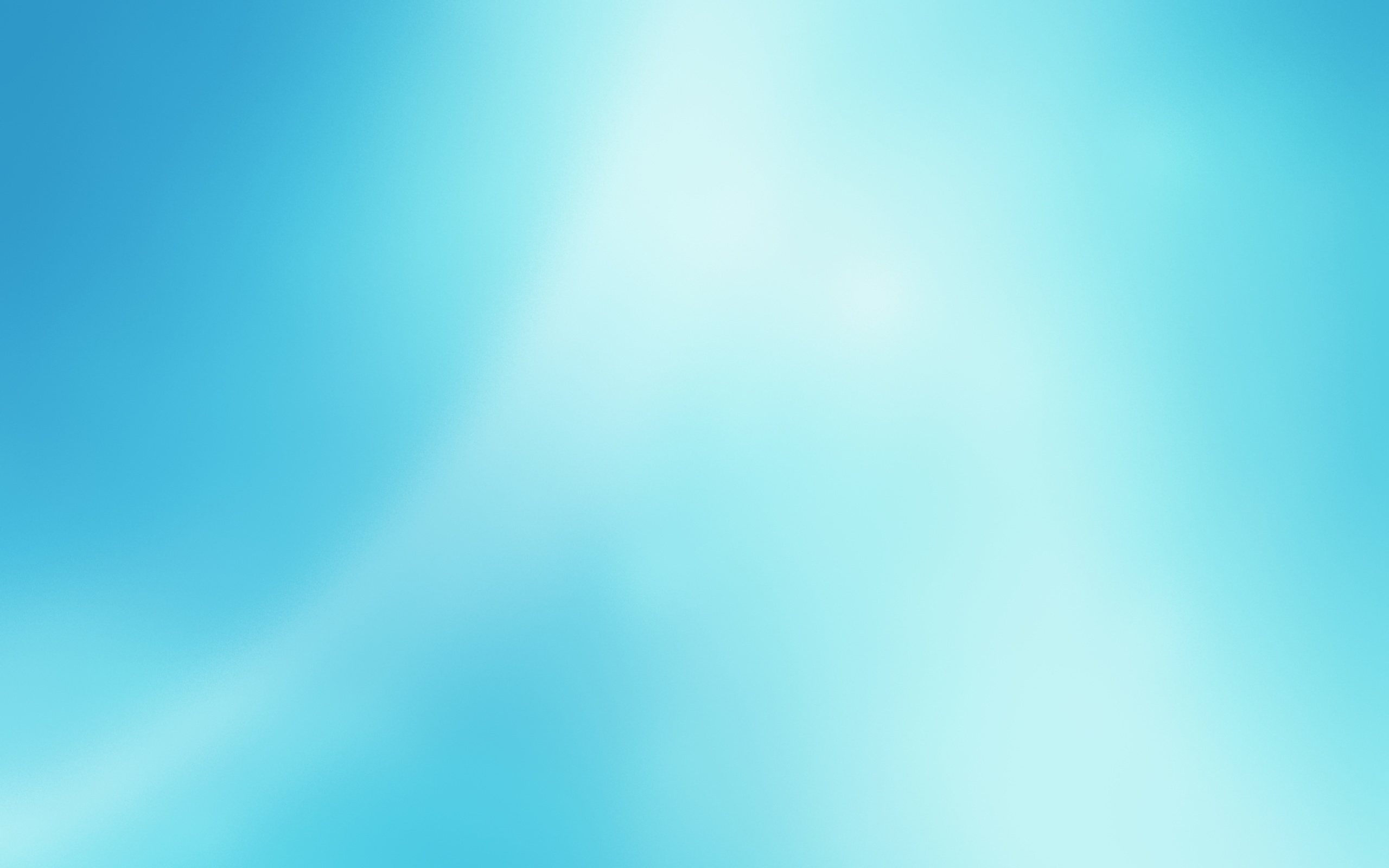 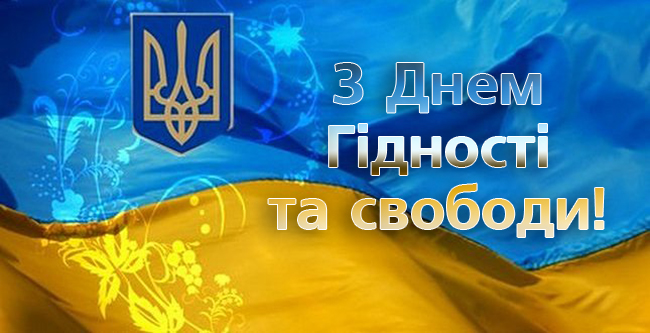 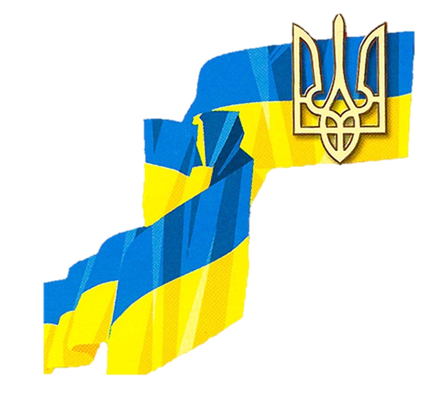 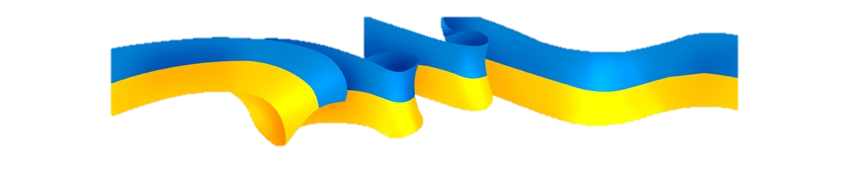